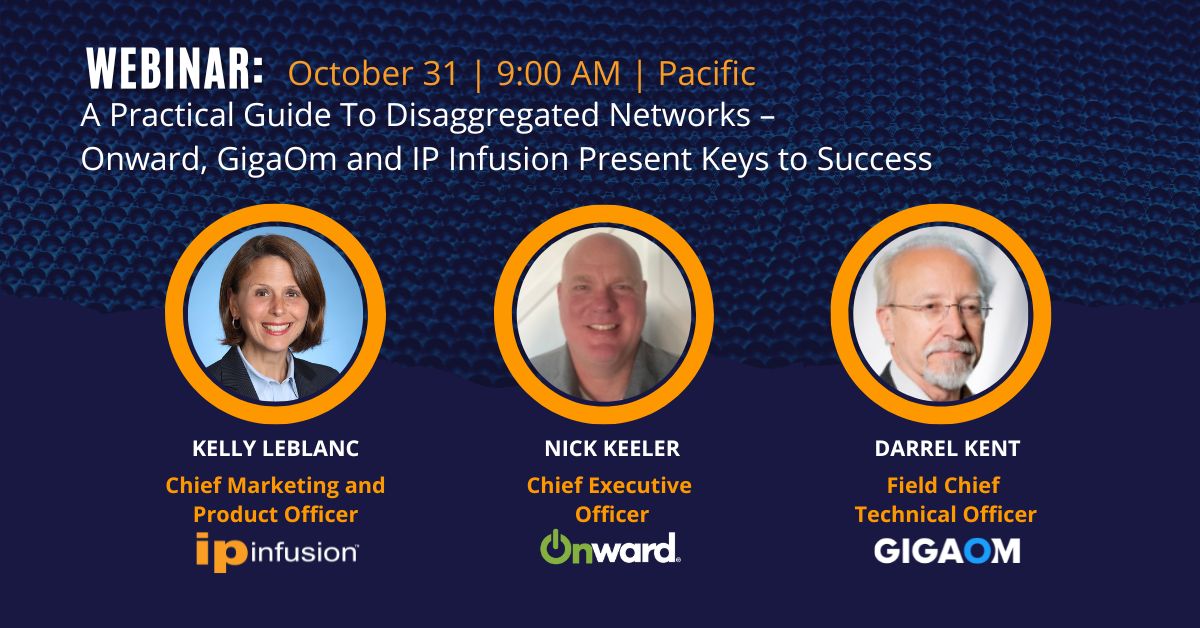 Today’s AgendaA Practical Guide to Disaggregated Networks
Introductions
Introduction to Network Disaggregation with Open Networking
GigaOm 2024 Network Operating System Radar Report
Onward’s Open Networking Journey
Q&A
Speakers
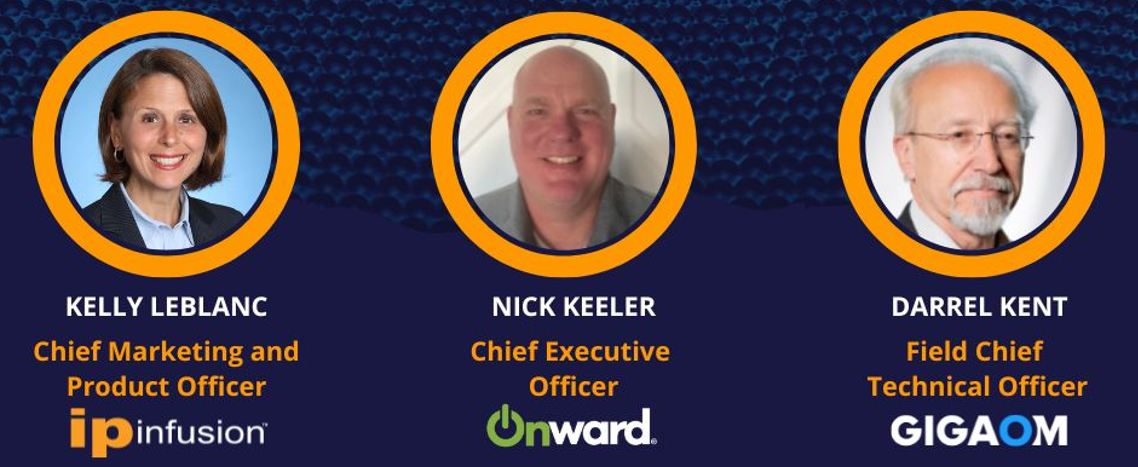 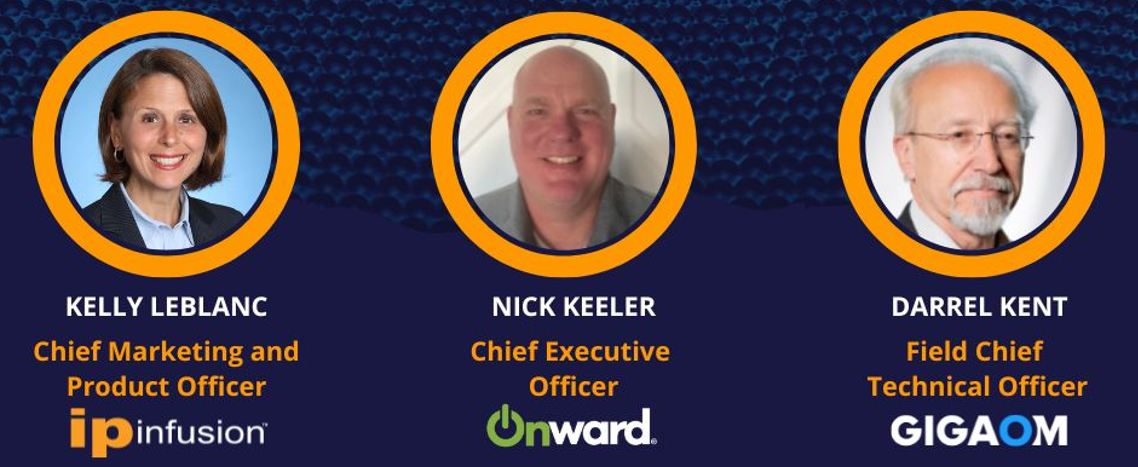 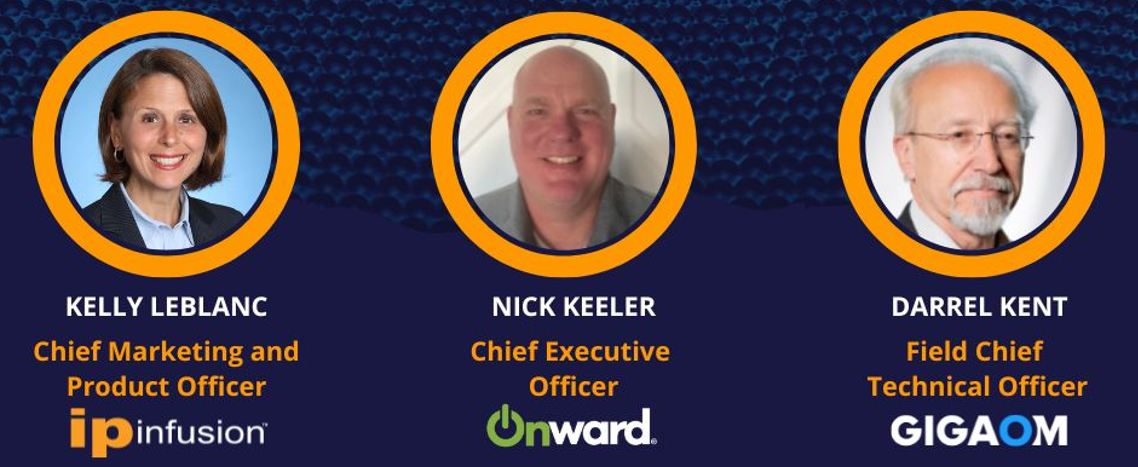 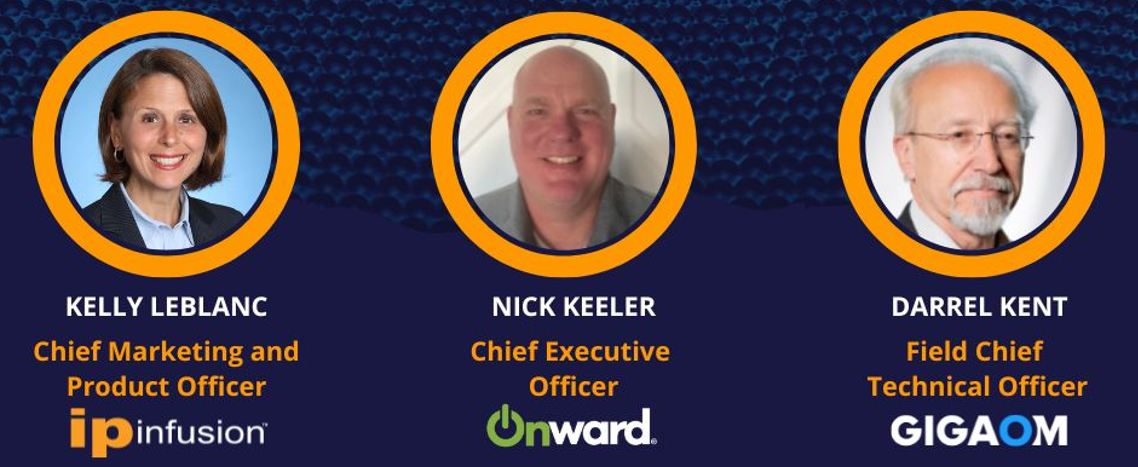 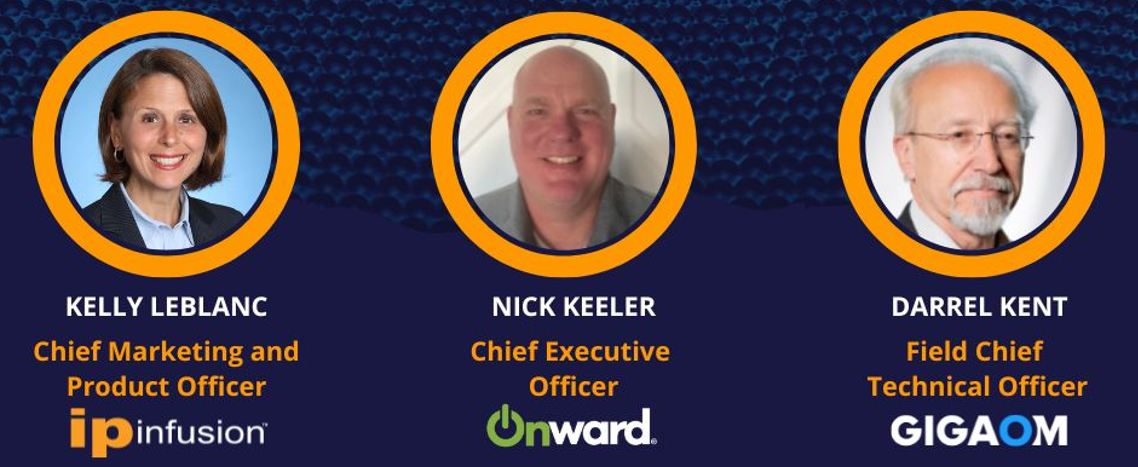 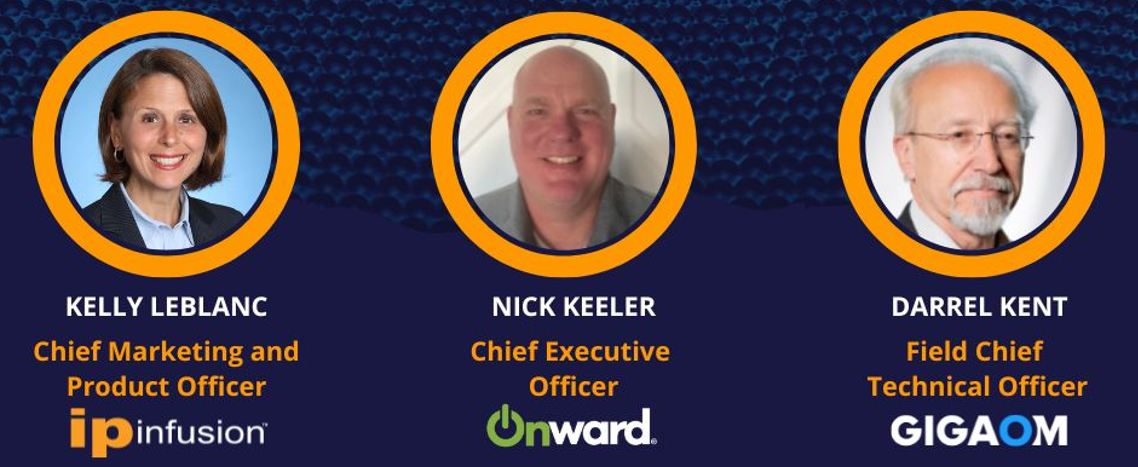 Kelly LeBlanc
Chief Marketing and Product Officer
Nick Keeler
Chief Executive Officer
Darrel Kent
Field Chief Technical Officer
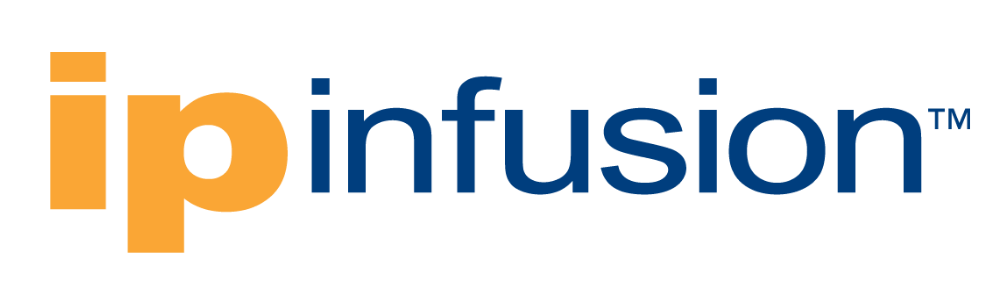 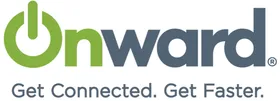 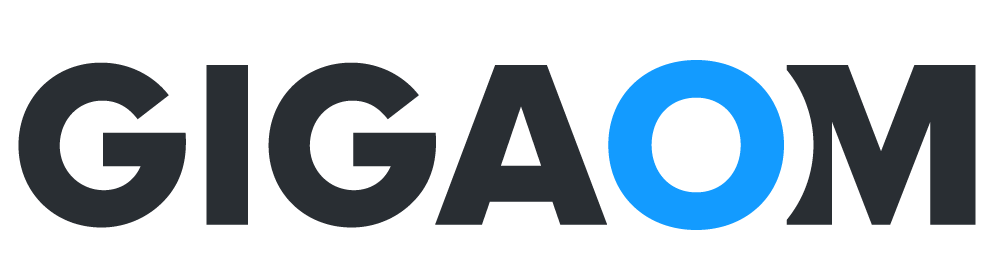 IP Infusion Advantage for Open Networking
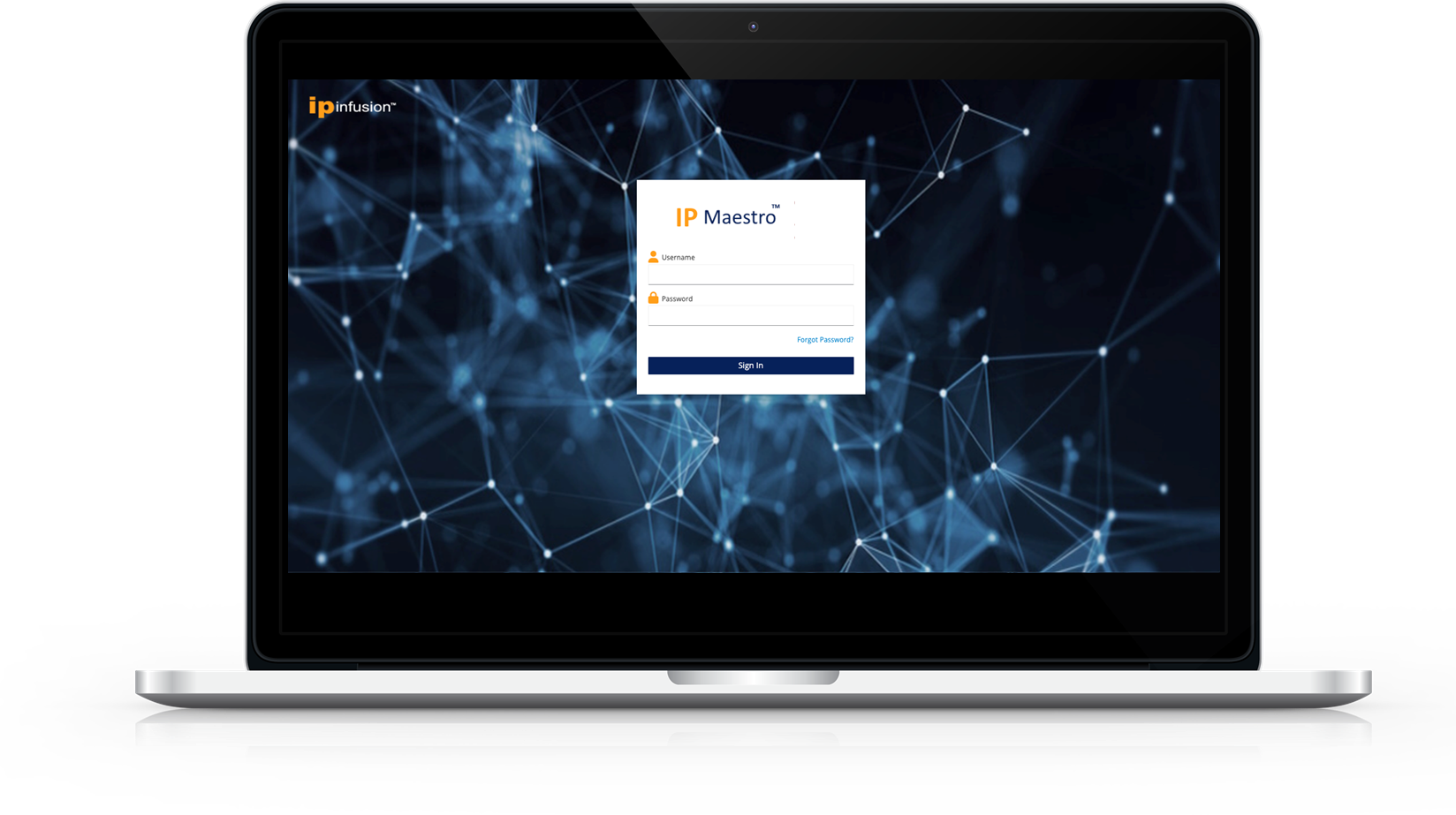 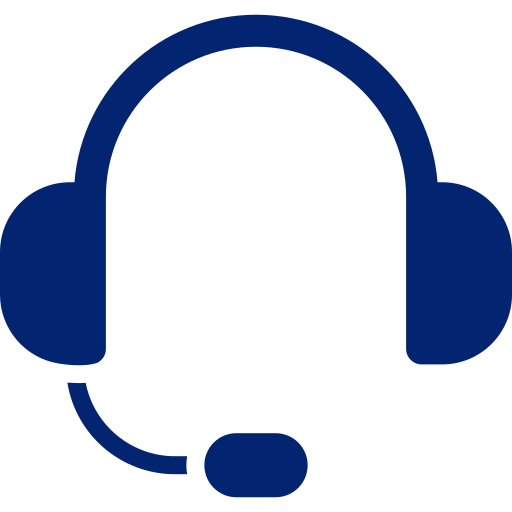 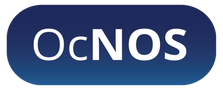 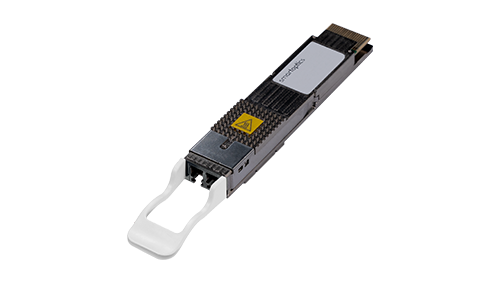 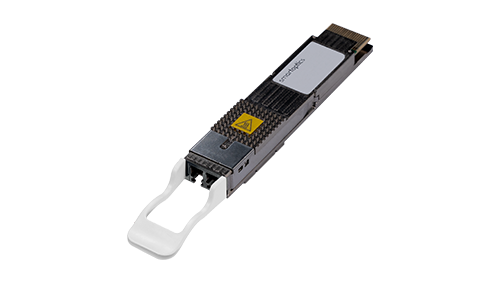 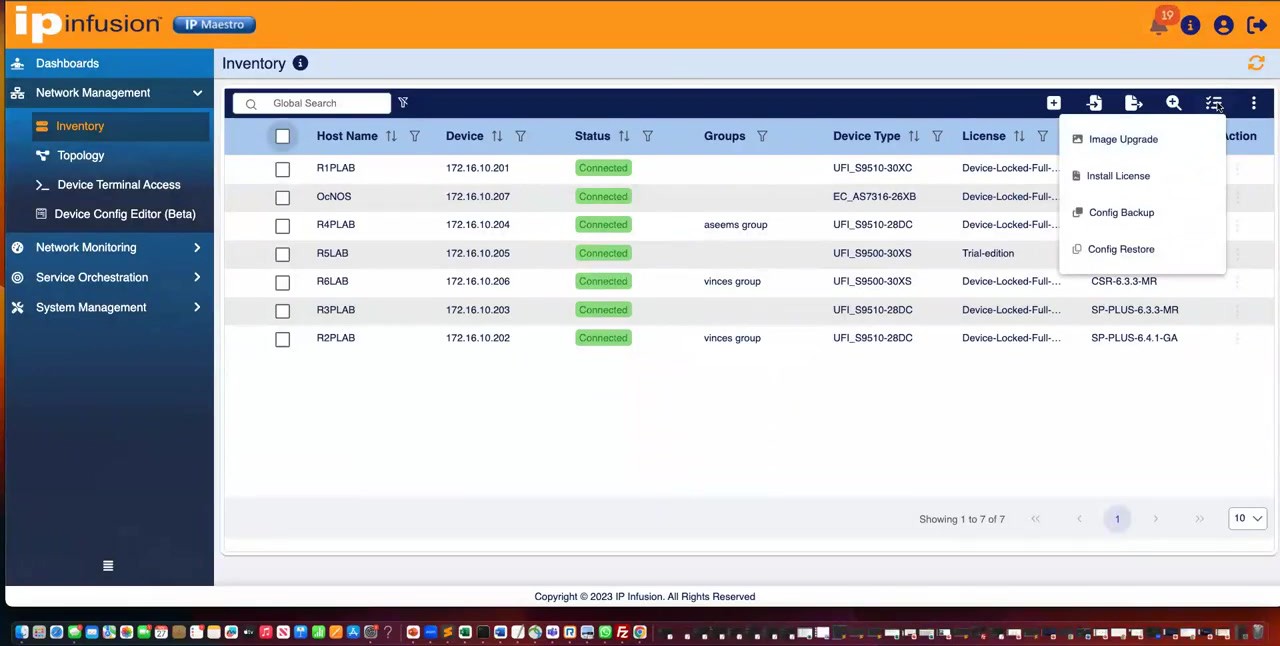 Most Comprehensive 
Open NOS
The Widest HW Solution Ecosystem
Open Optics 
Ecosystem
Centralized Monitoring and Management
24/7 Professional
Support
600+ 
Modern Networking Features
40+ 
Supported Hardware Platforms
100+ 
Qualified Optical Transceivers
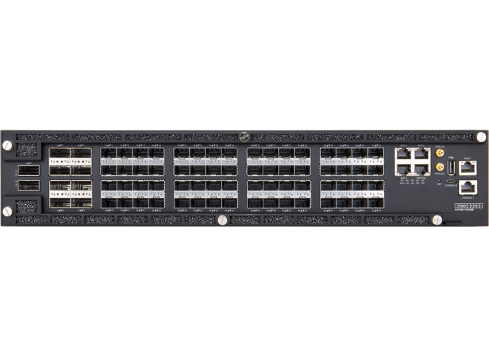 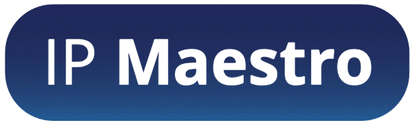 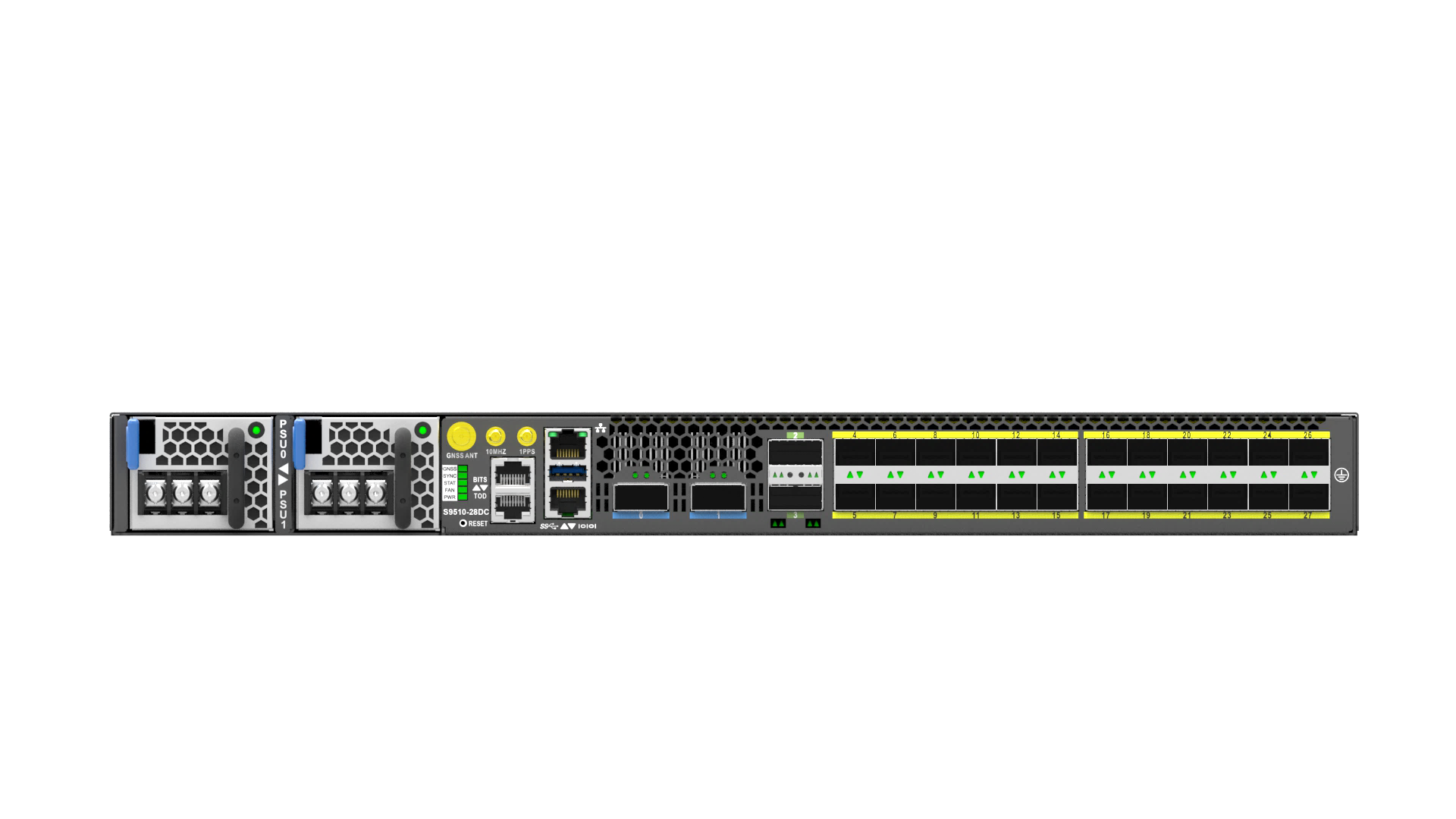 End-to-End Open Networking Solution for Carriers and Data Centers
Data Center
Mobile Access
Fixed Wireless Access
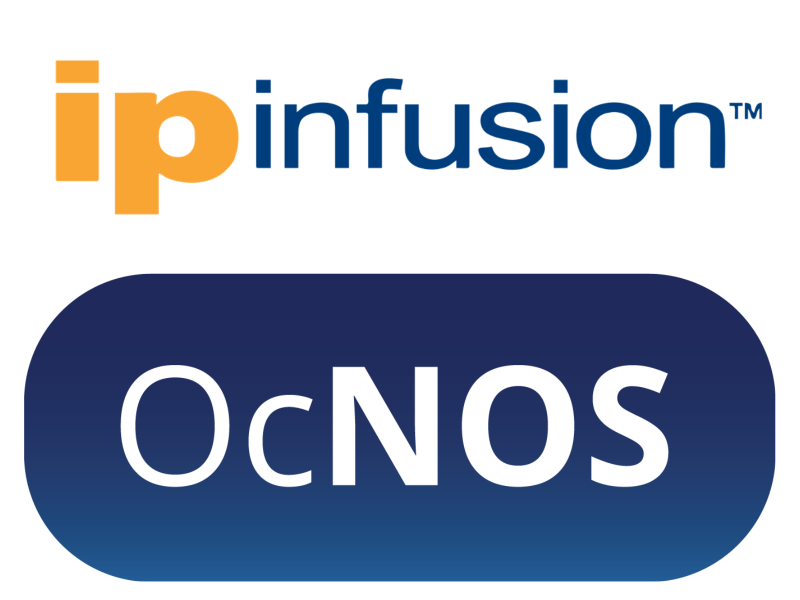 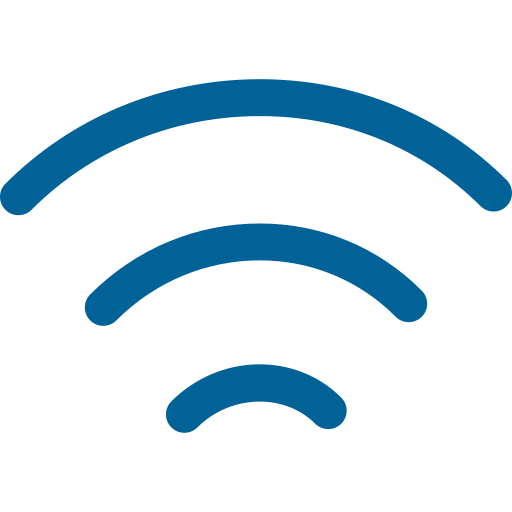 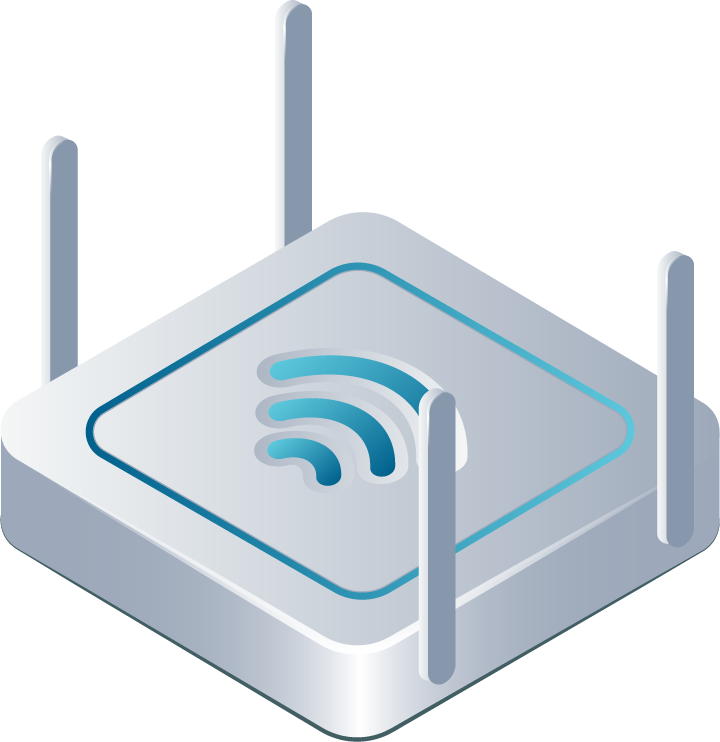 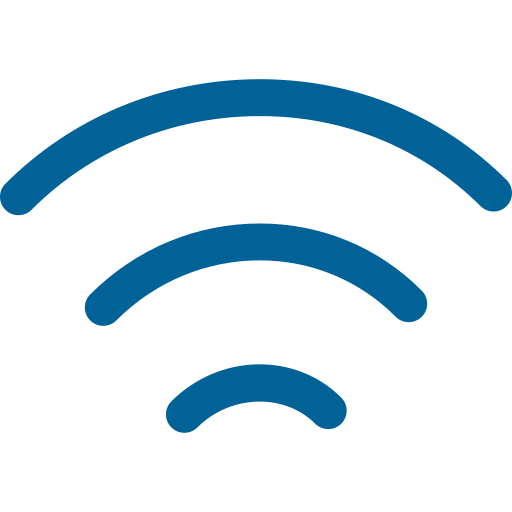 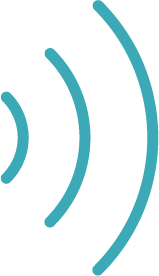 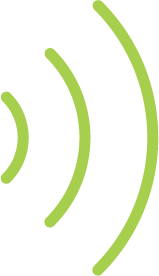 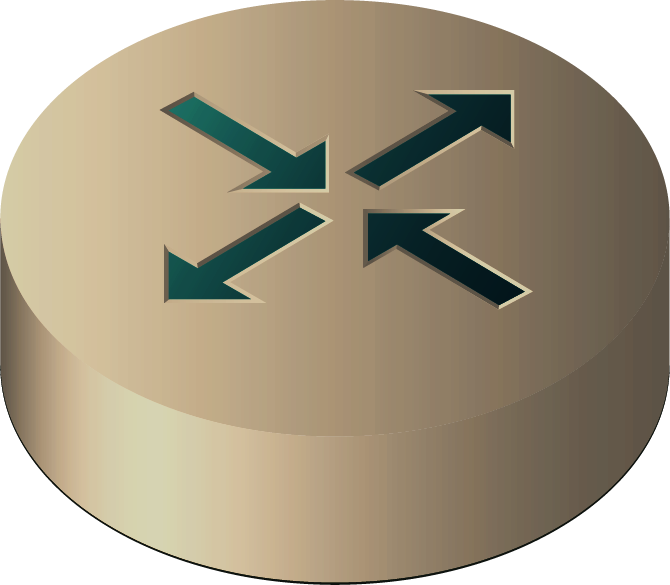 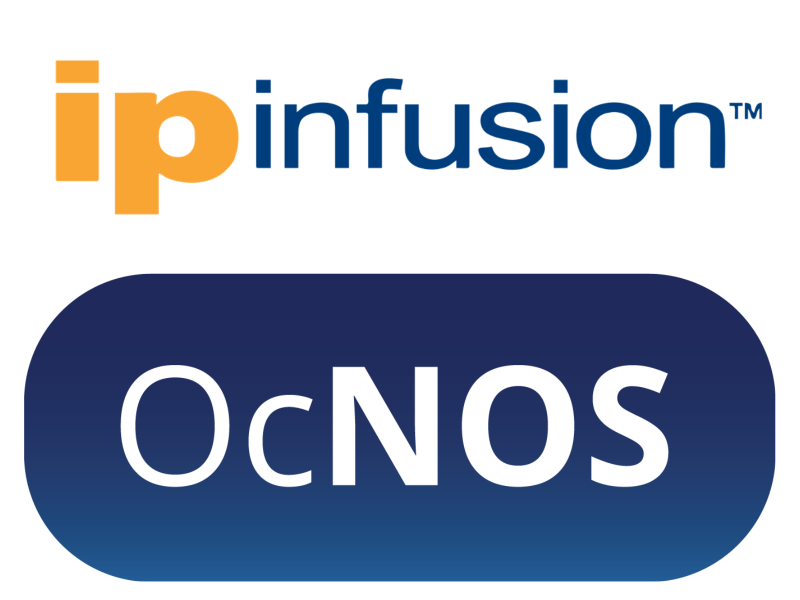 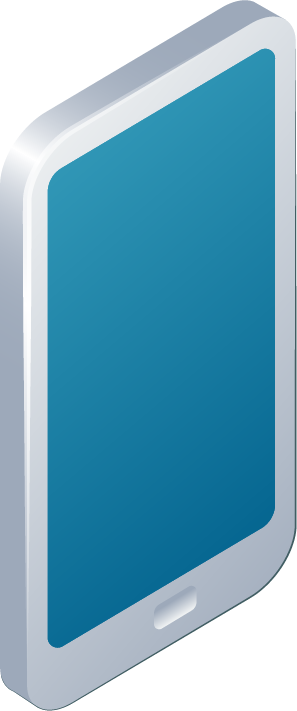 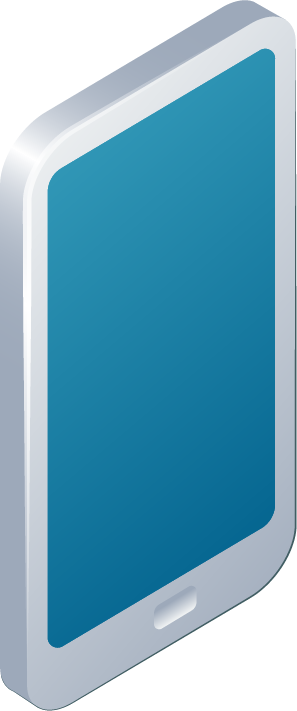 OcNOS-Enabled 
Network Elements
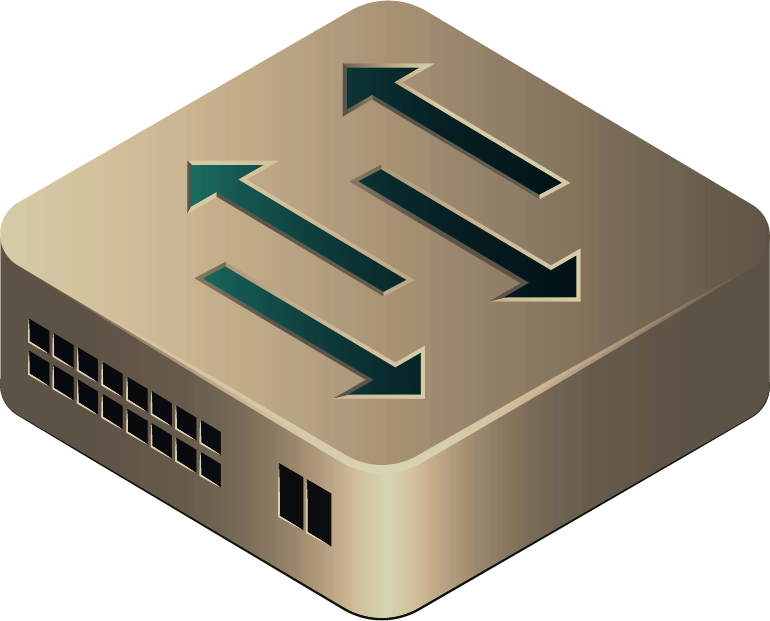 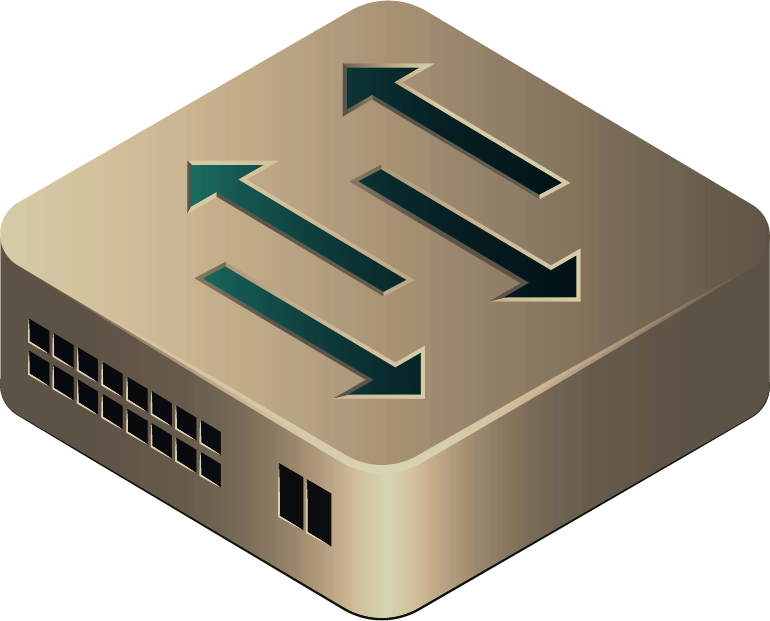 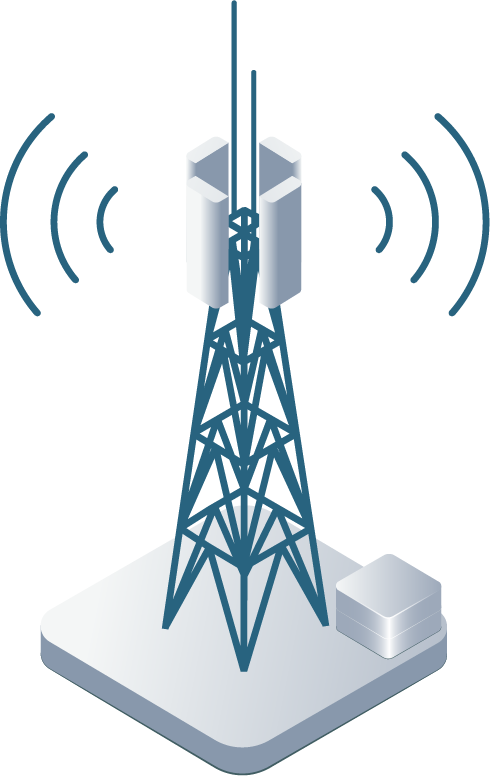 Spine
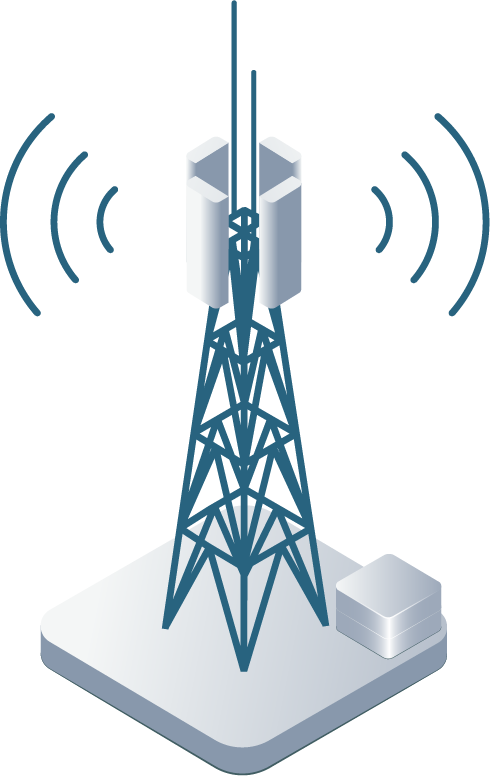 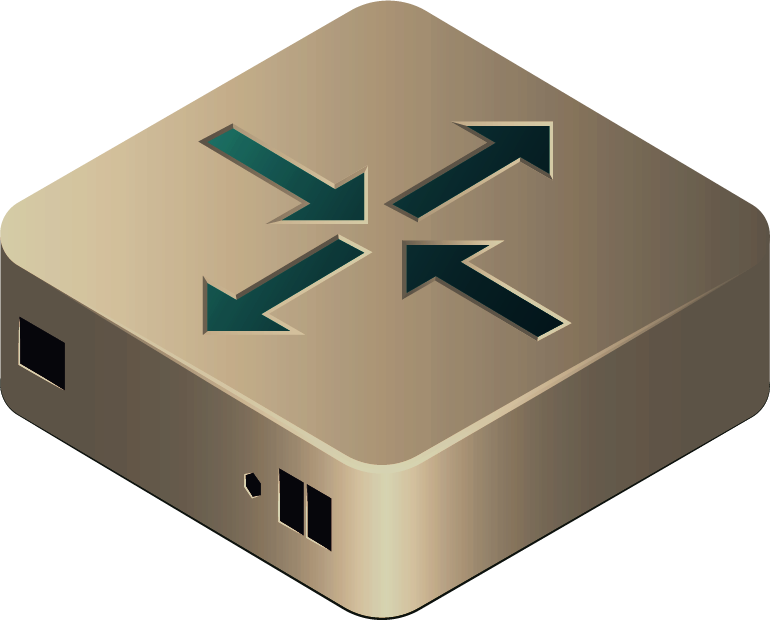 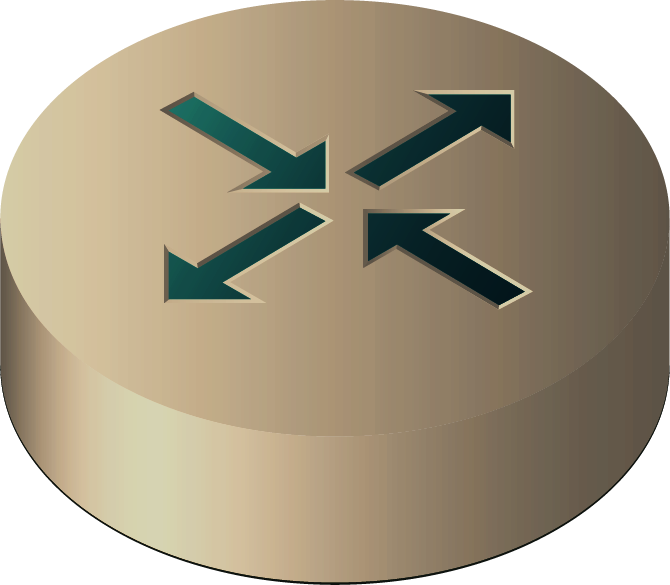 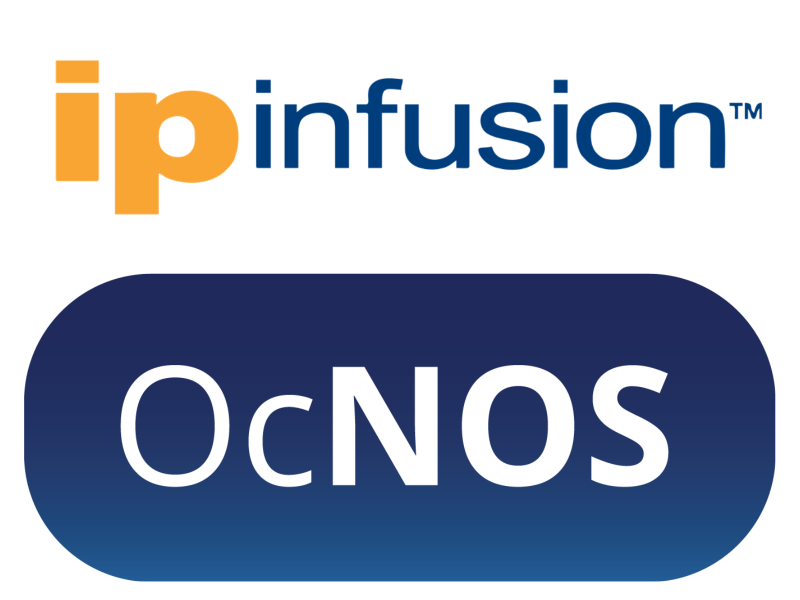 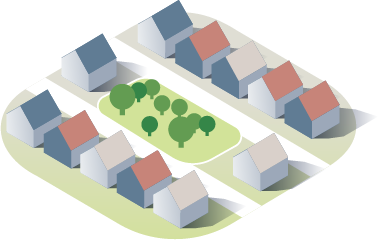 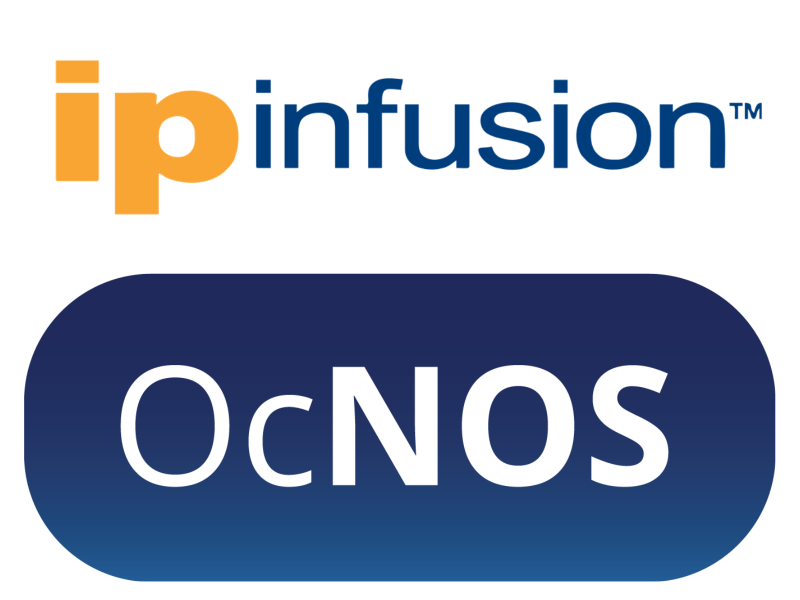 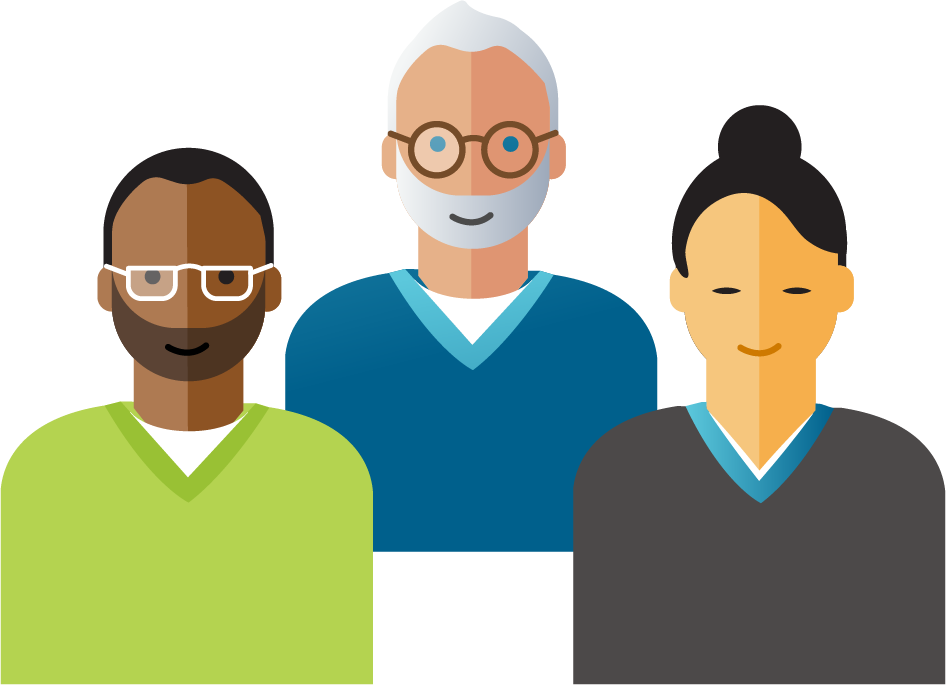 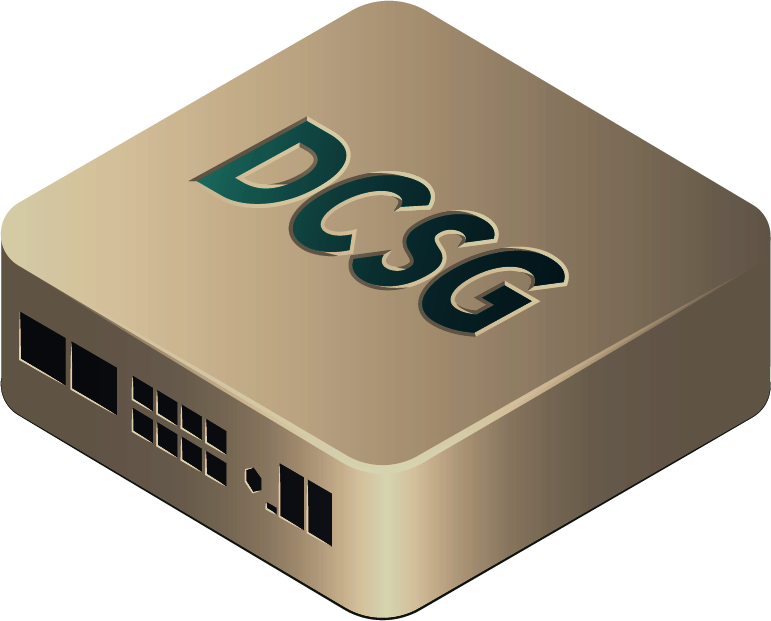 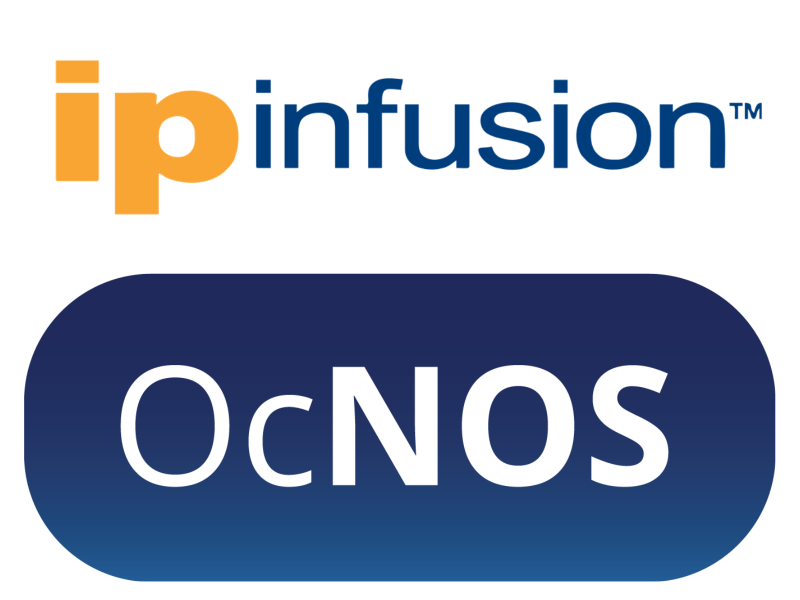 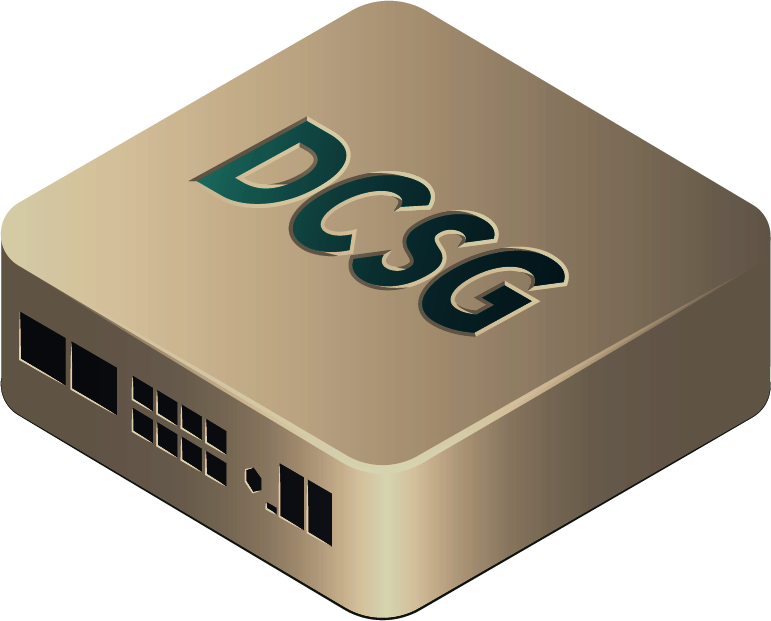 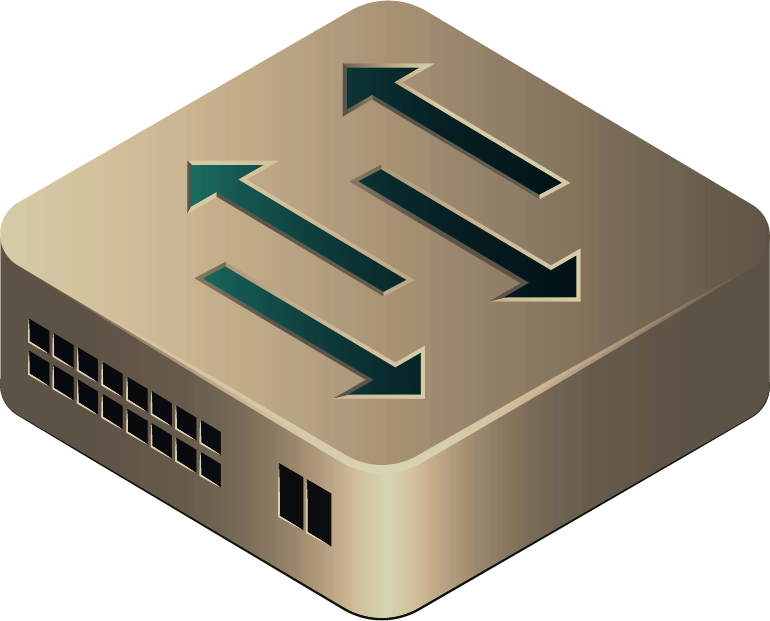 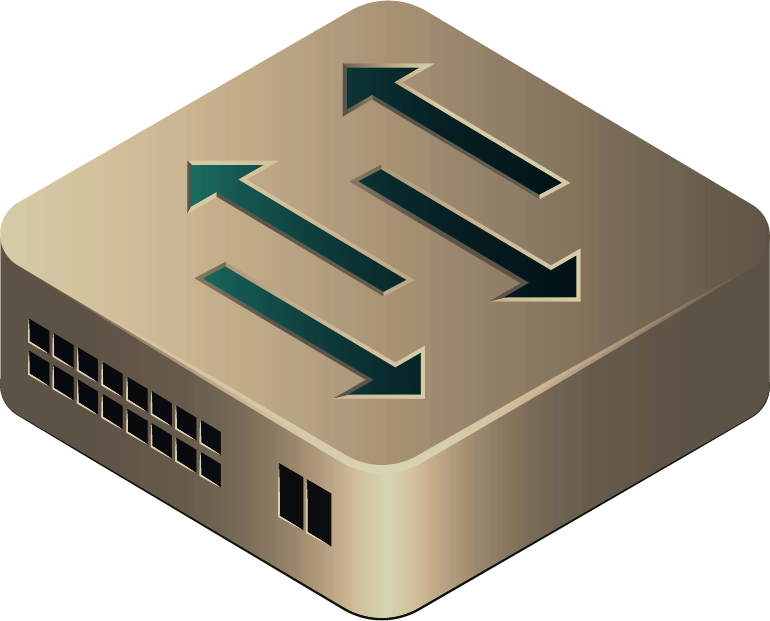 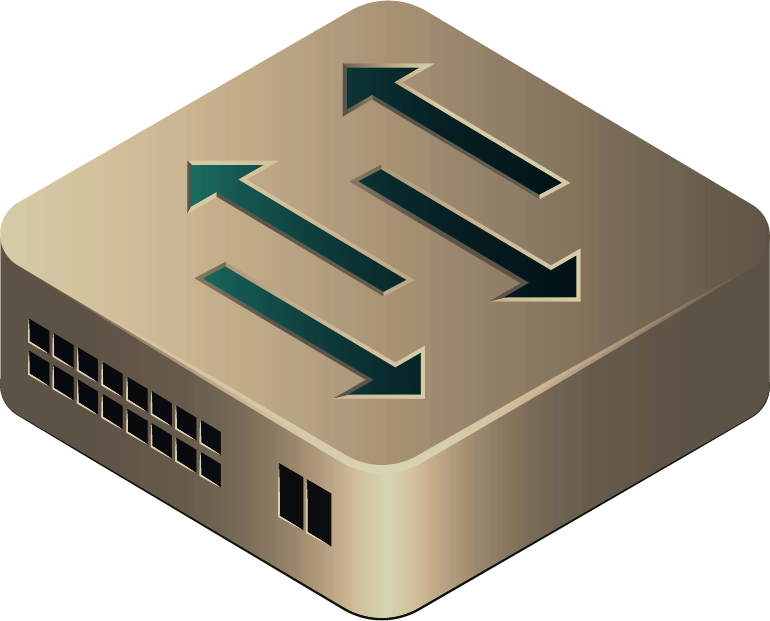 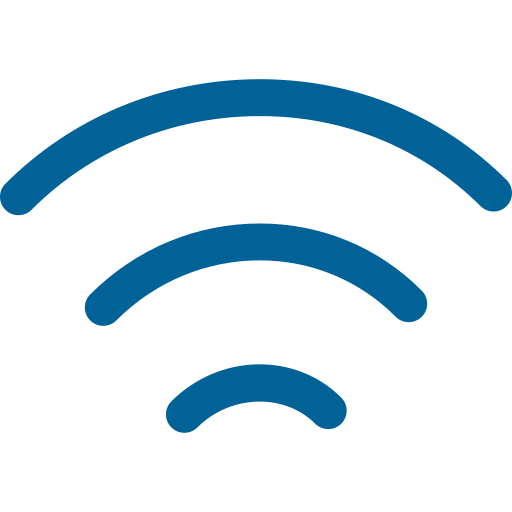 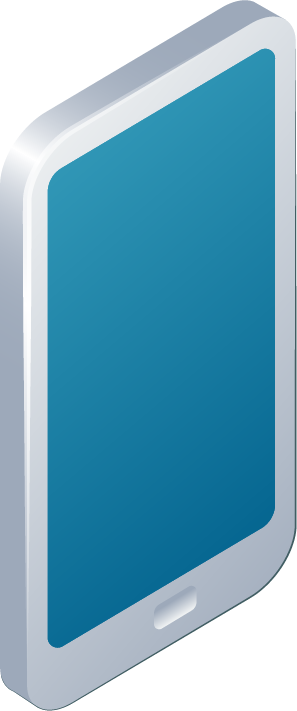 CSR
Access Router
Leaf
Aggregation Network
Core Network
PON Access
Enterprise
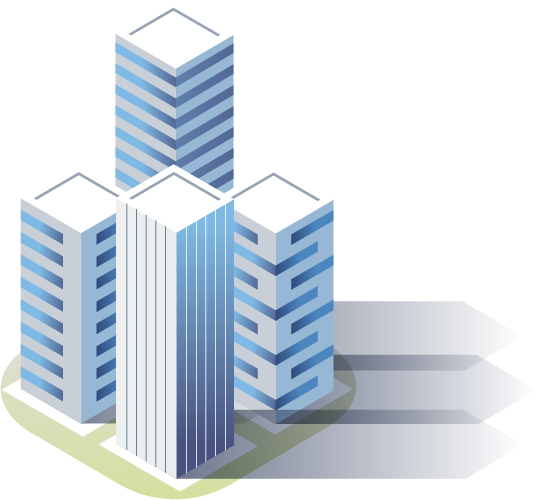 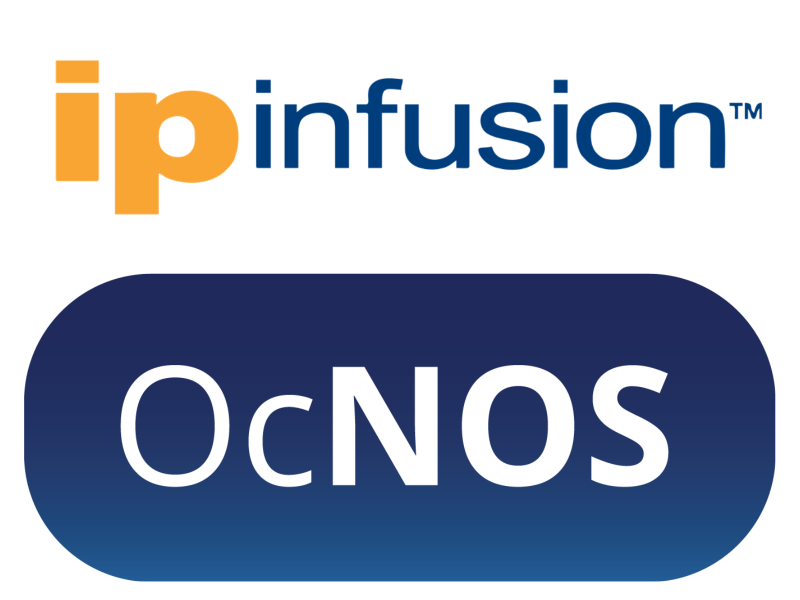 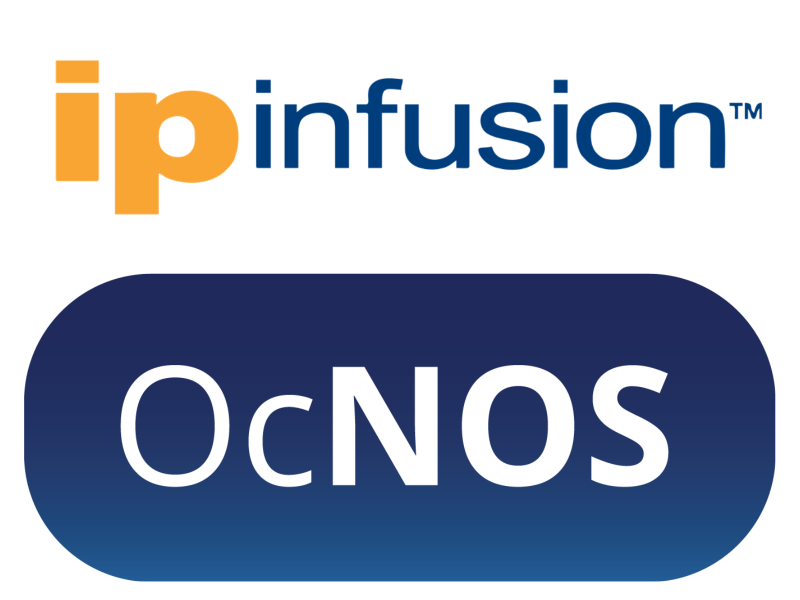 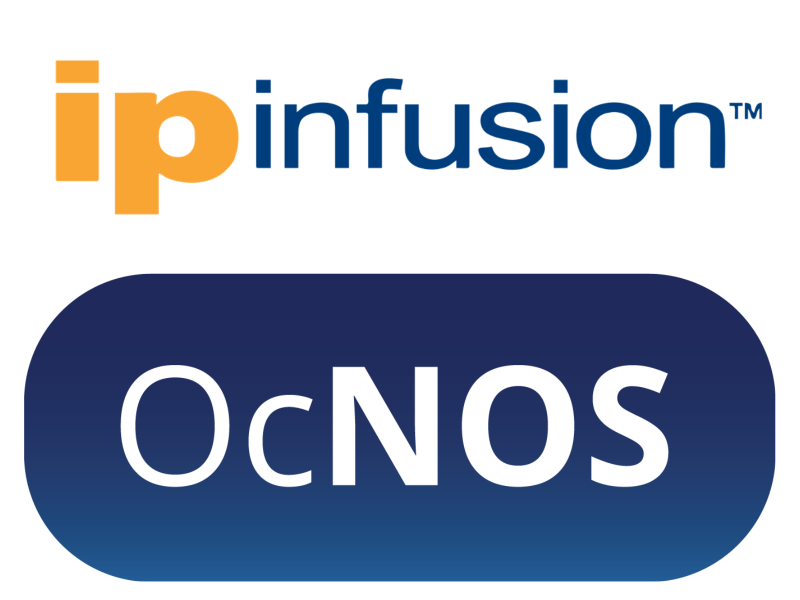 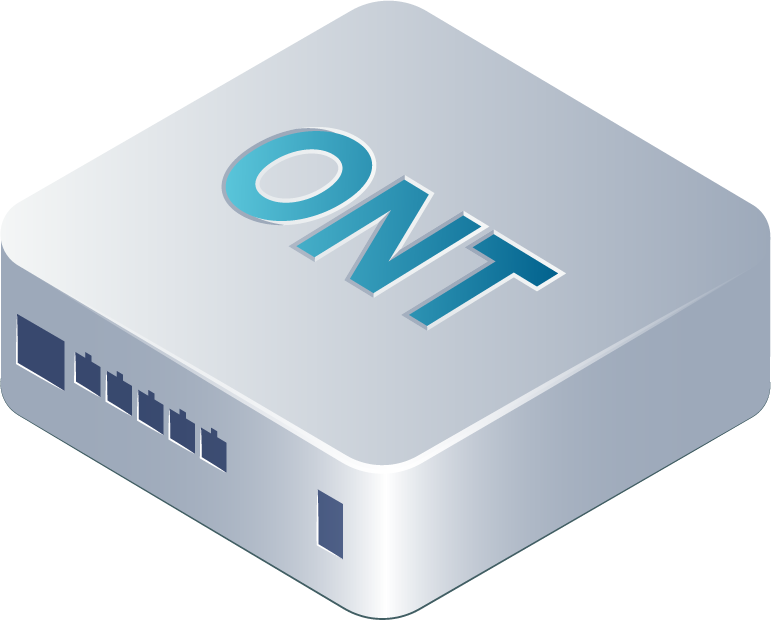 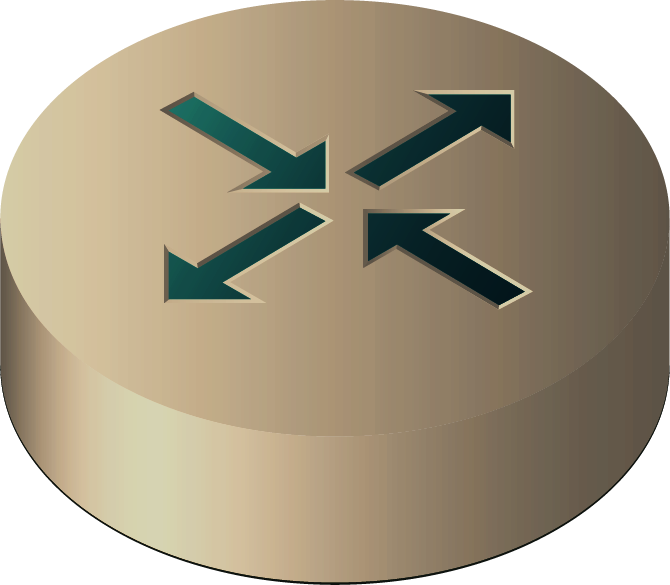 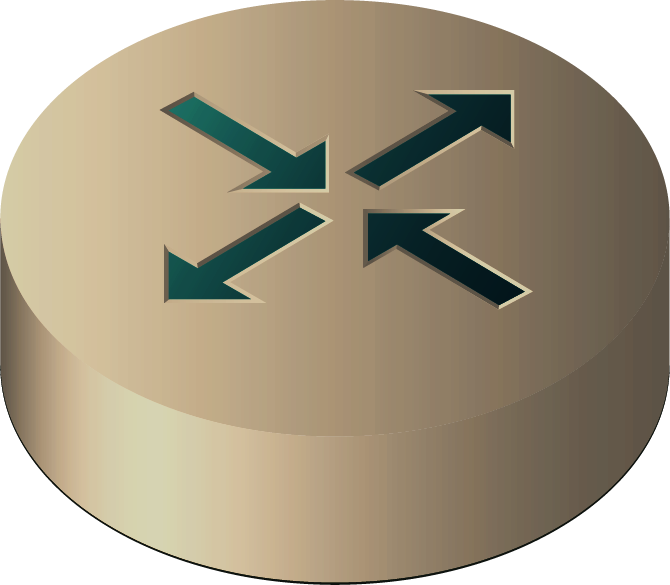 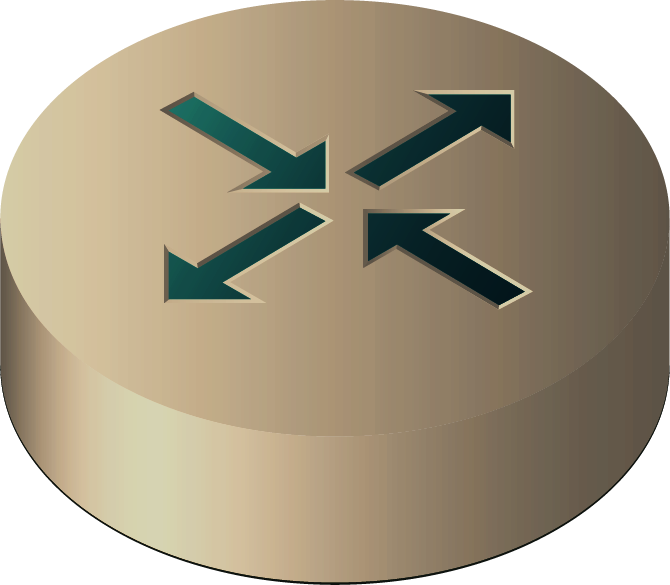 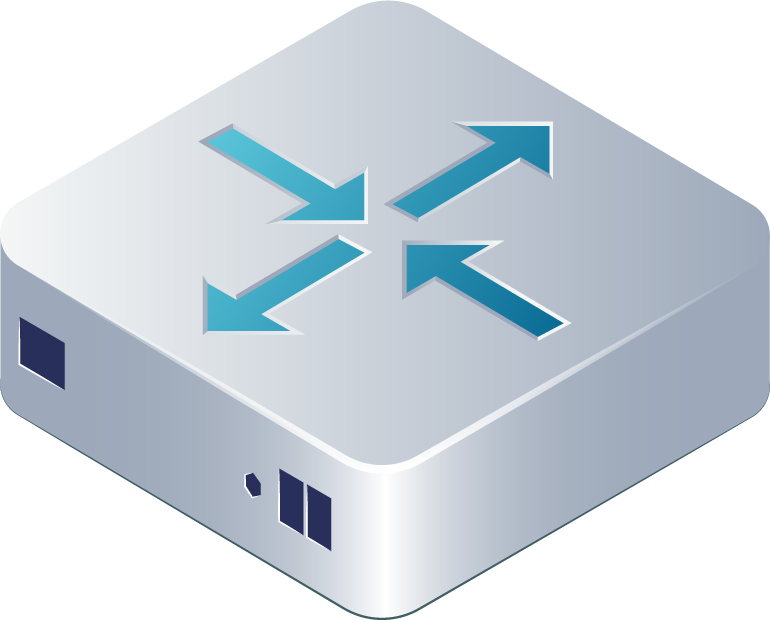 ZR+
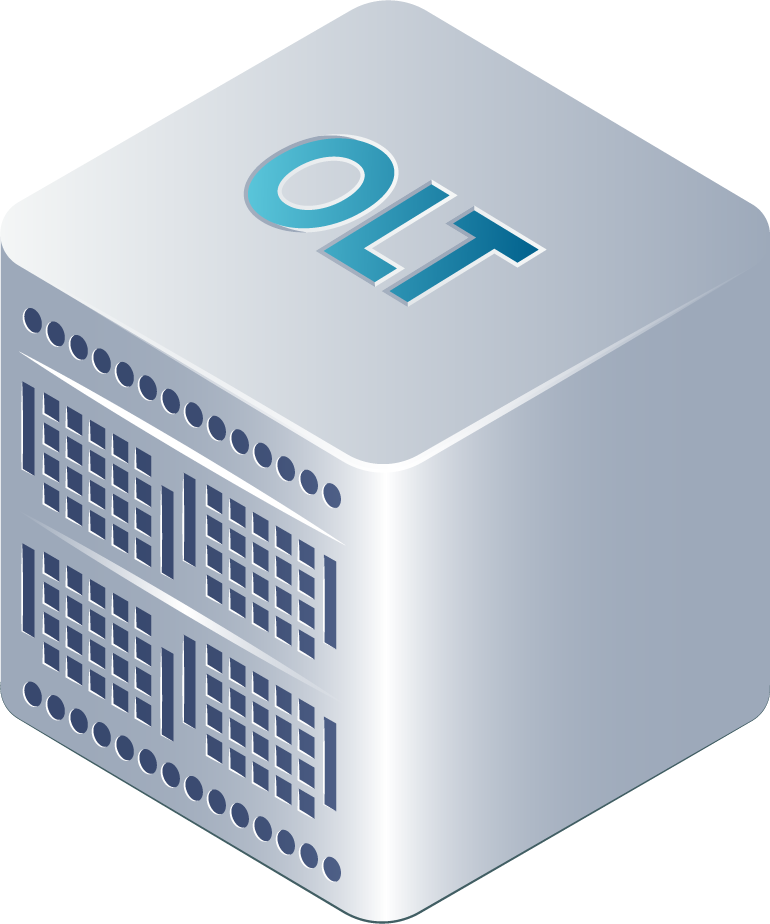 ZR+
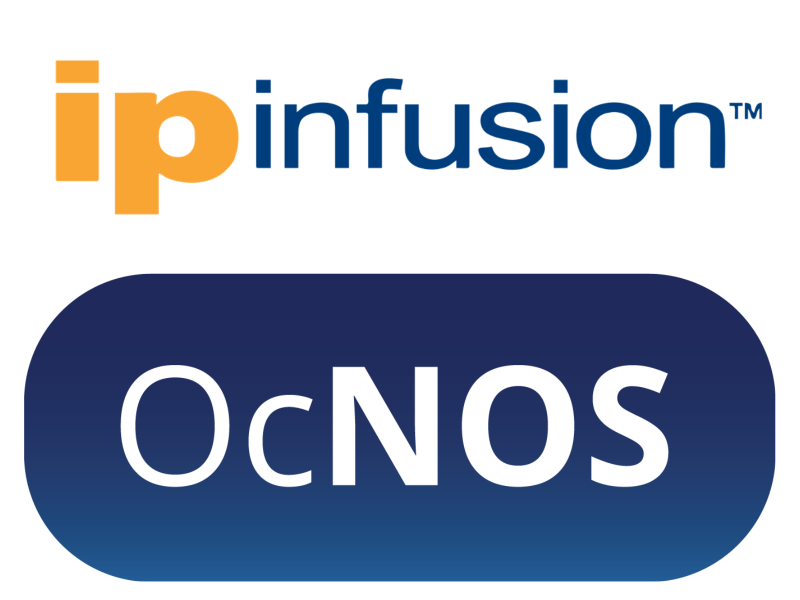 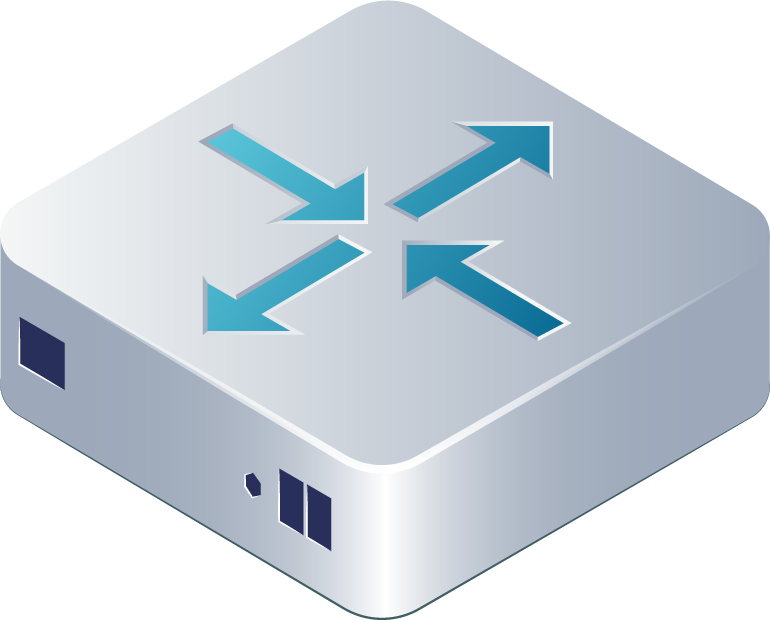 PE
Aggregation Router
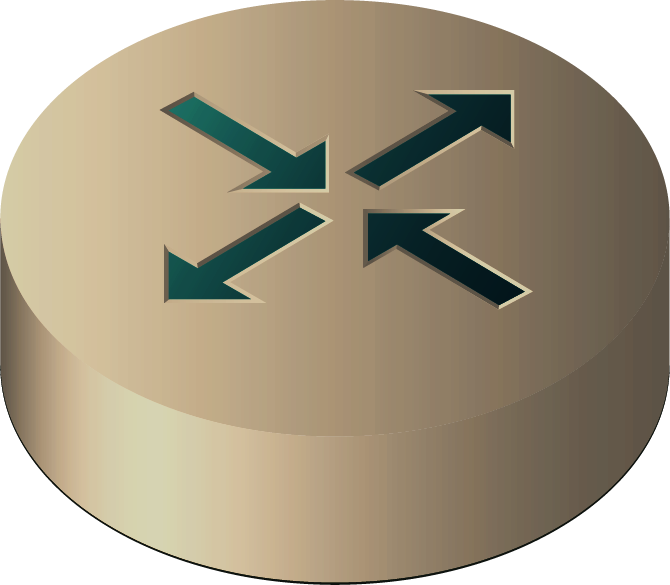 Residential
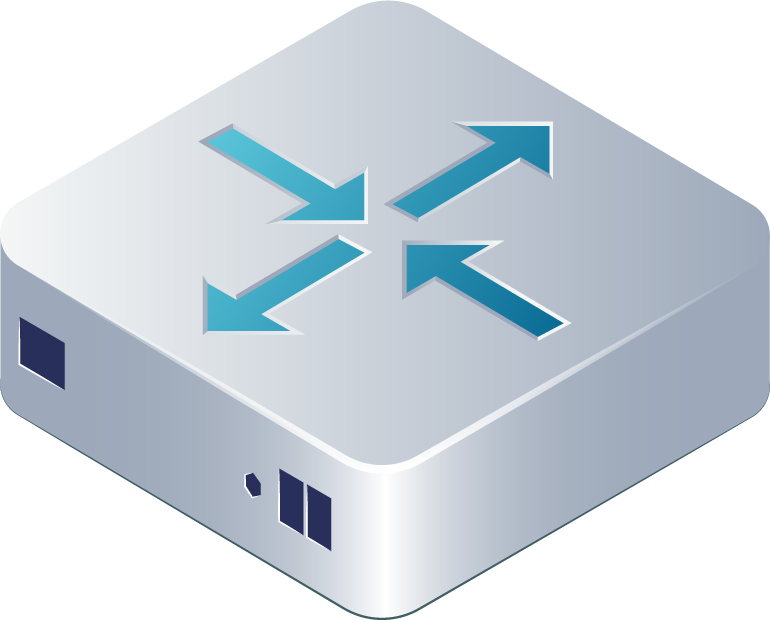 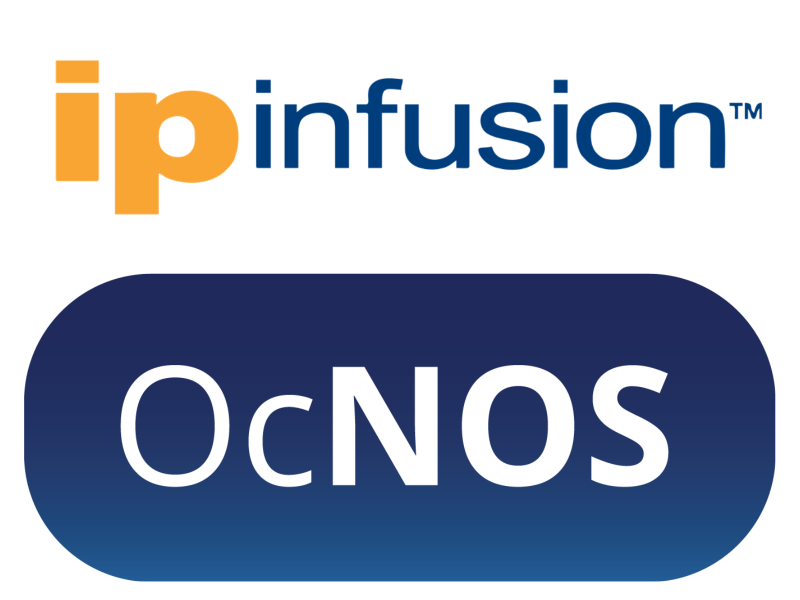 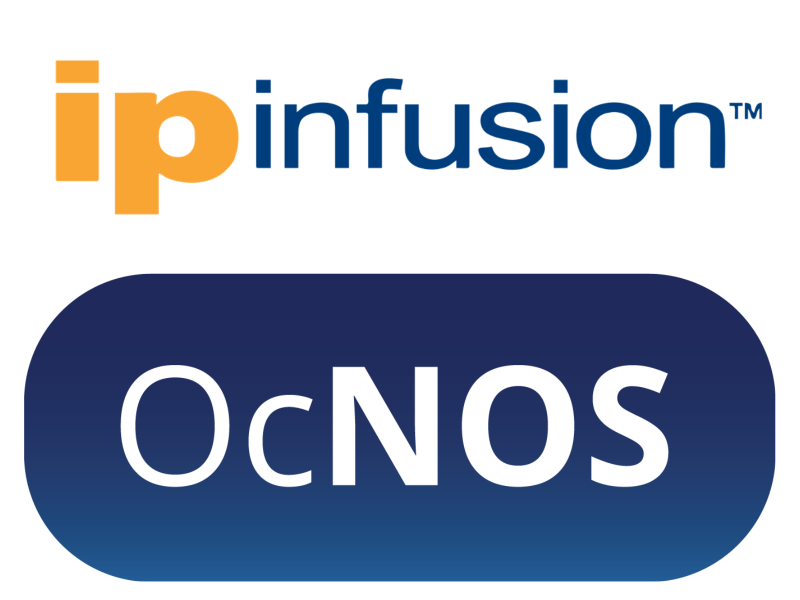 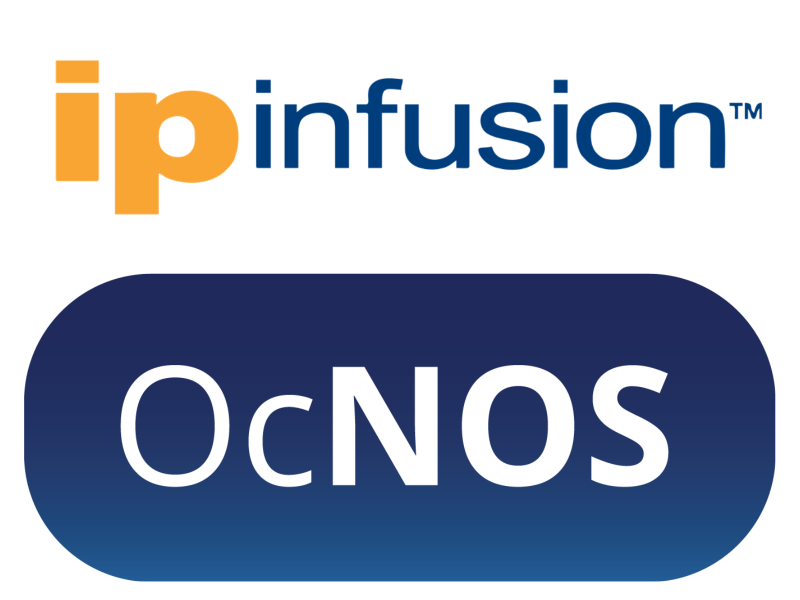 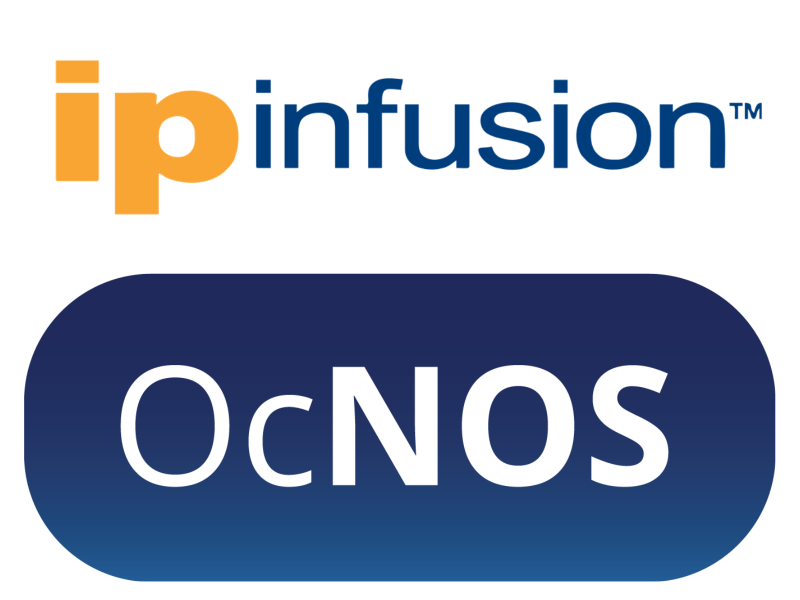 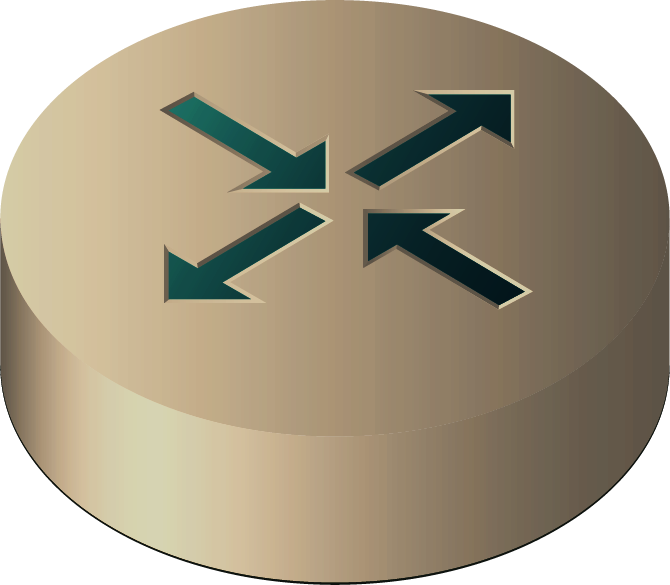 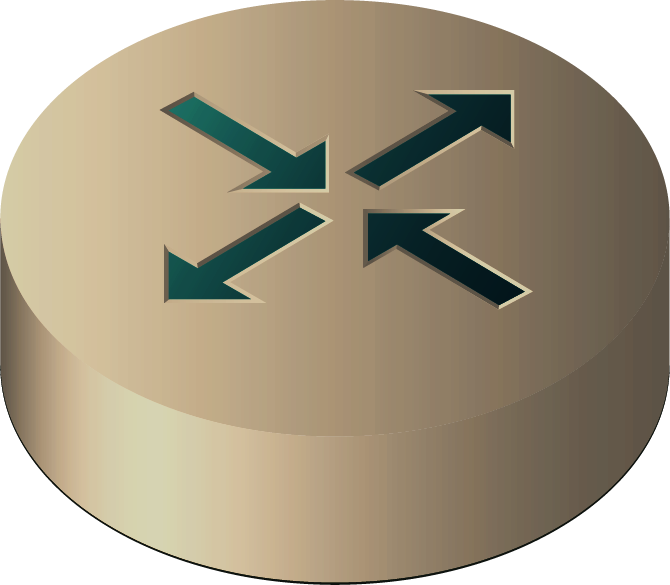 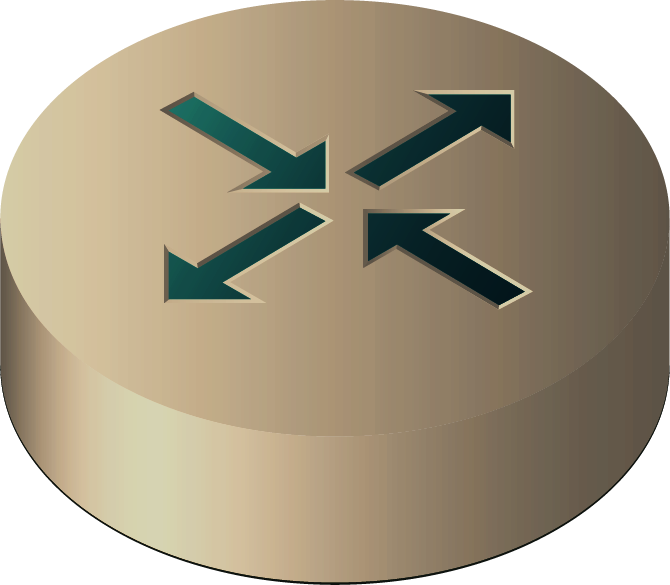 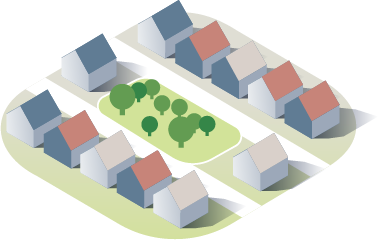 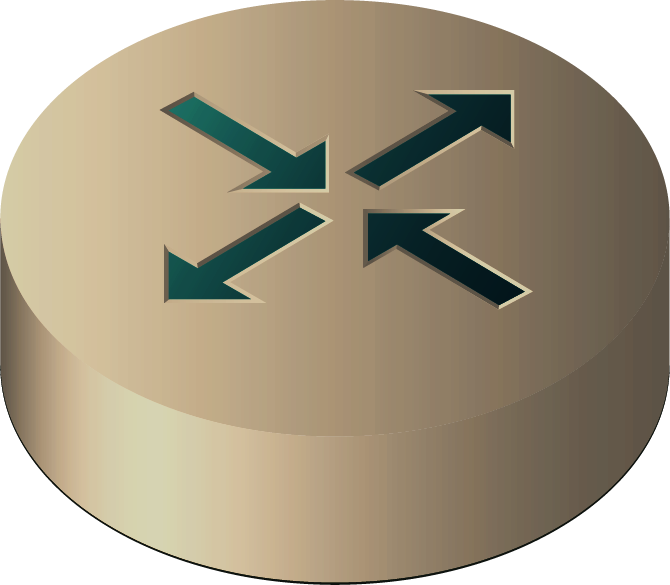 PE
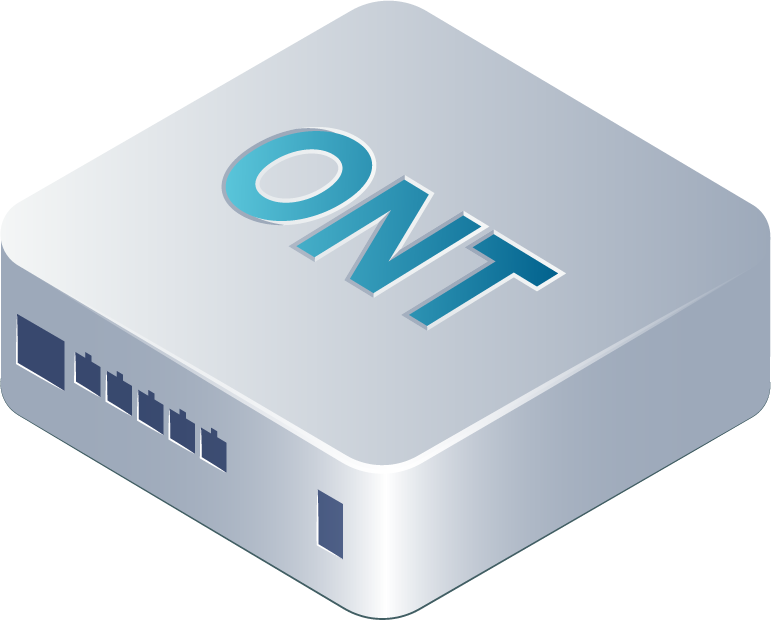 BGP Peering
BGP Peering
Provider Edge
P Router
Cable Access
Ethernet Access
Data Center Interconnect
Routed Optical Network
Enterprise
Enterprise
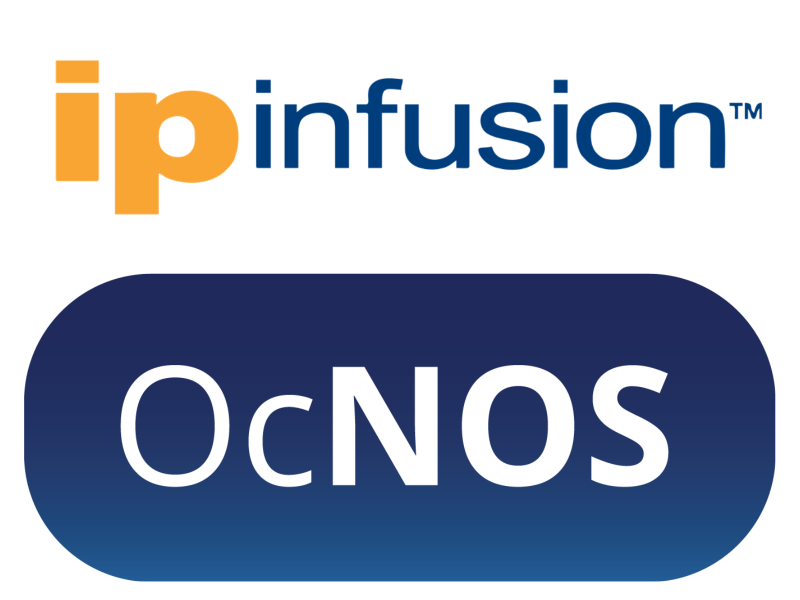 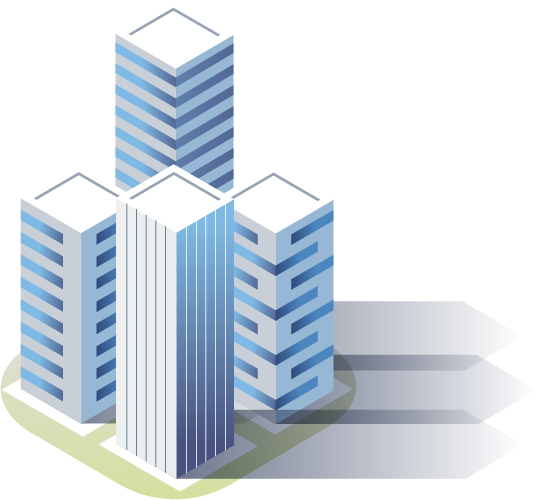 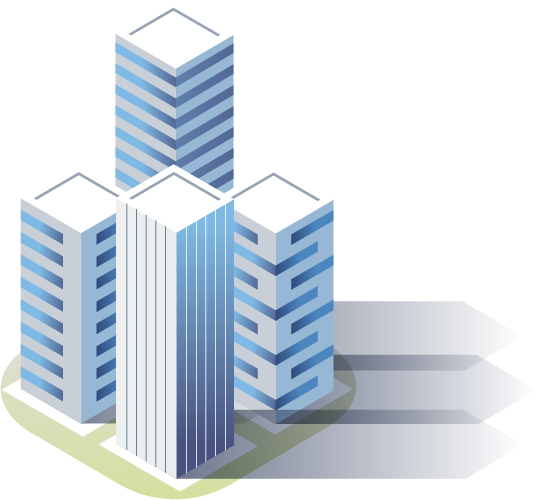 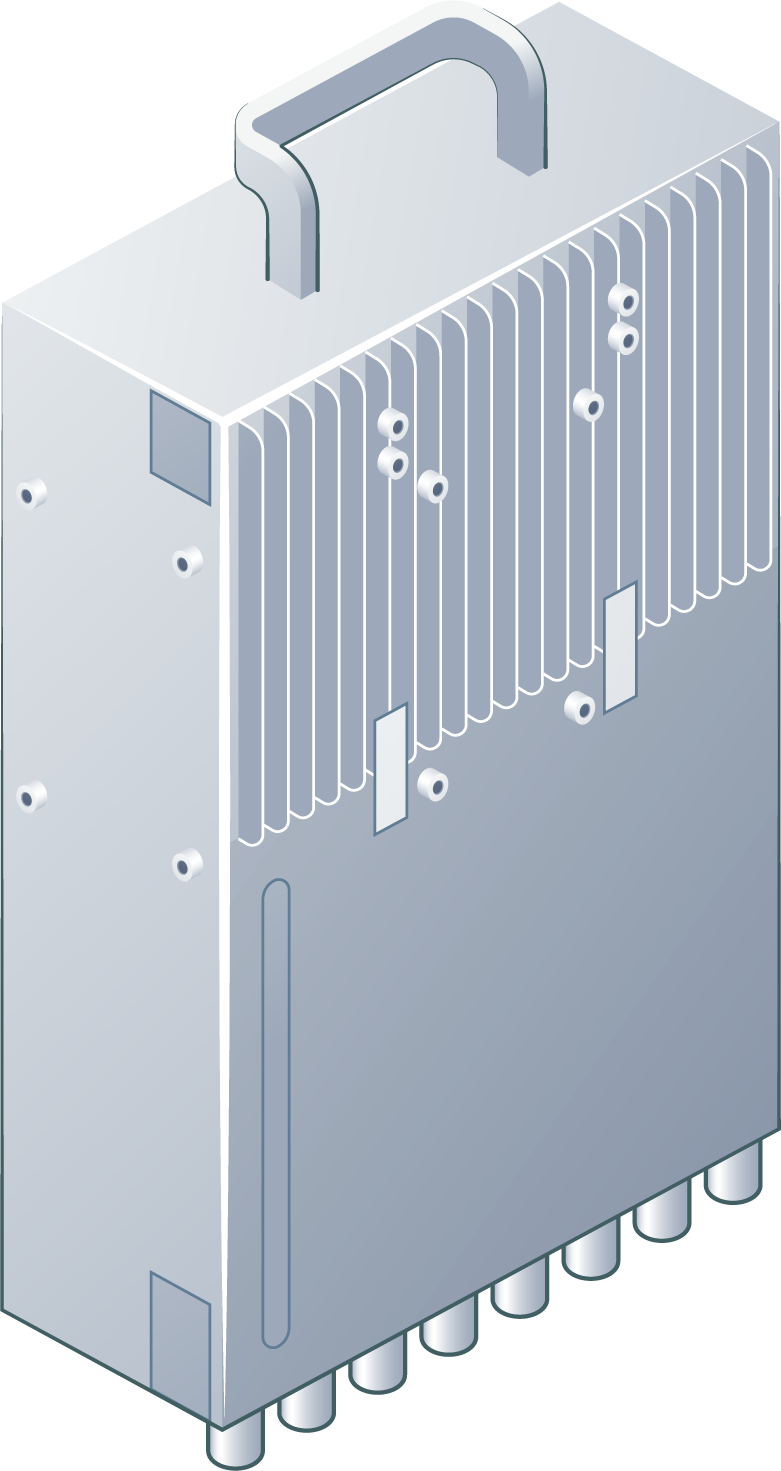 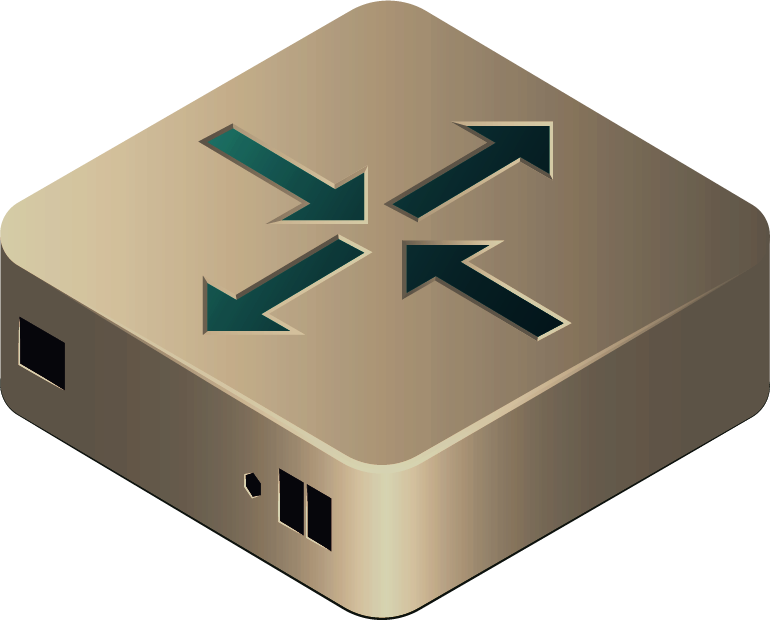 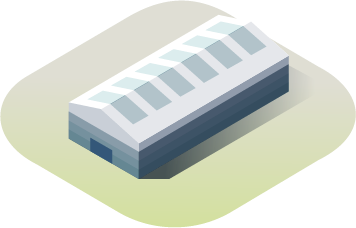 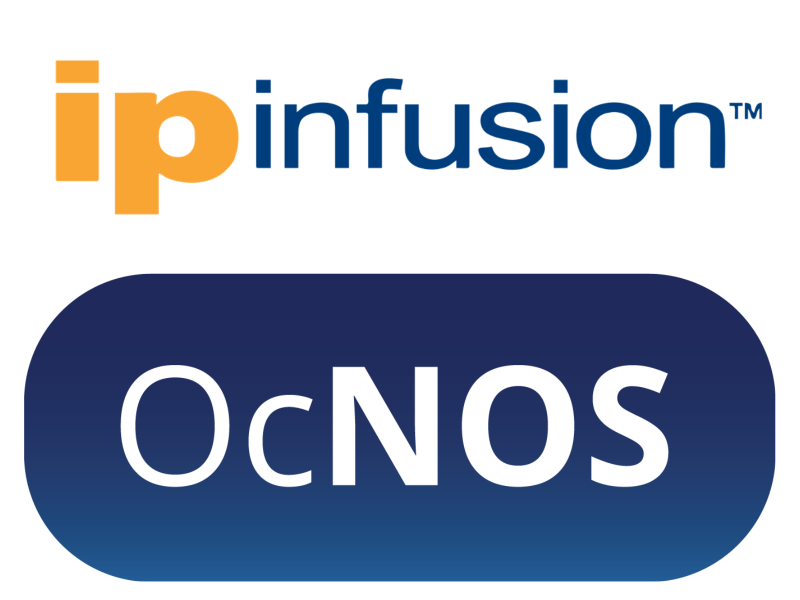 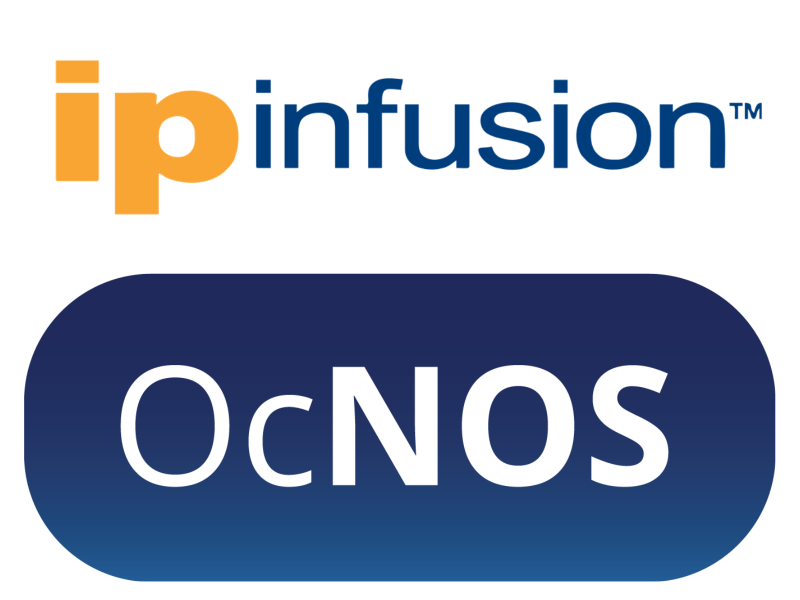 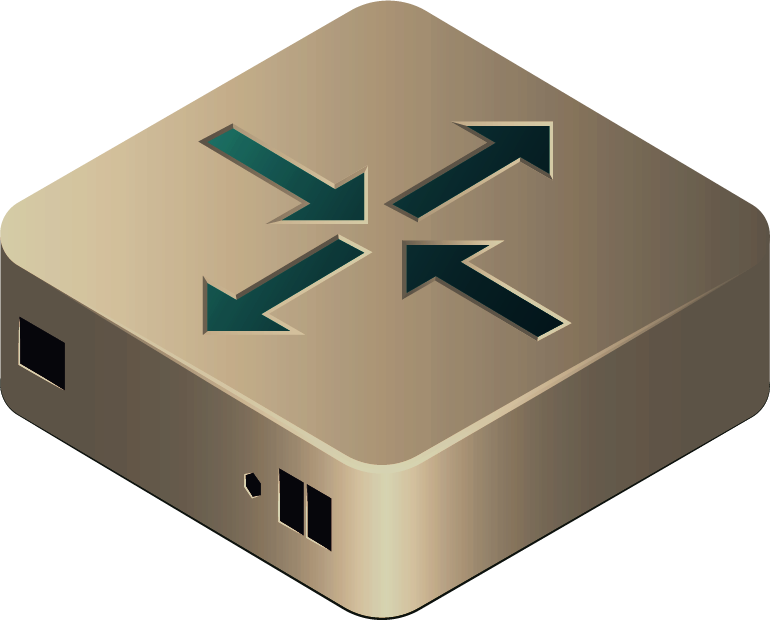 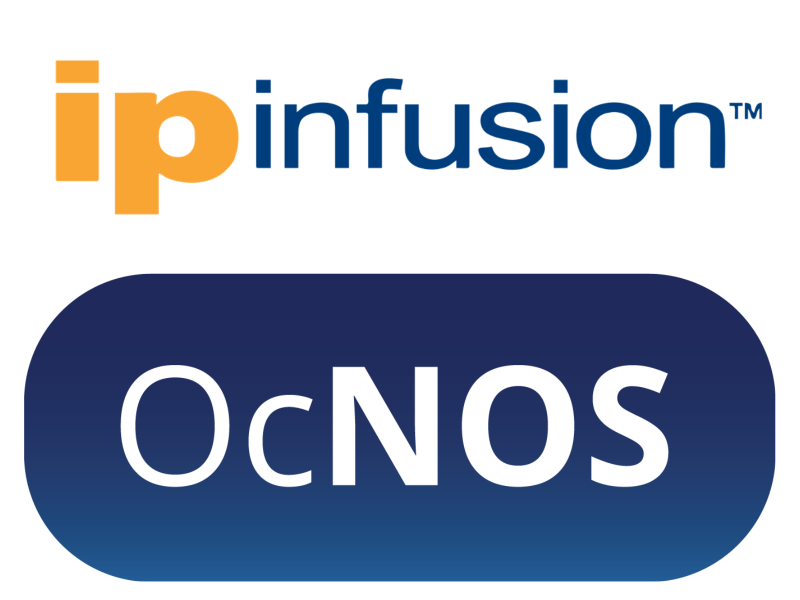 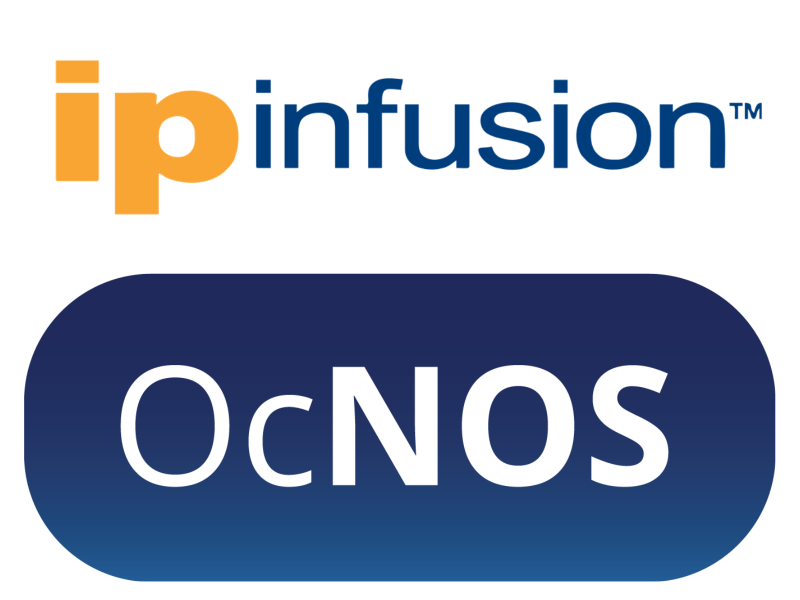 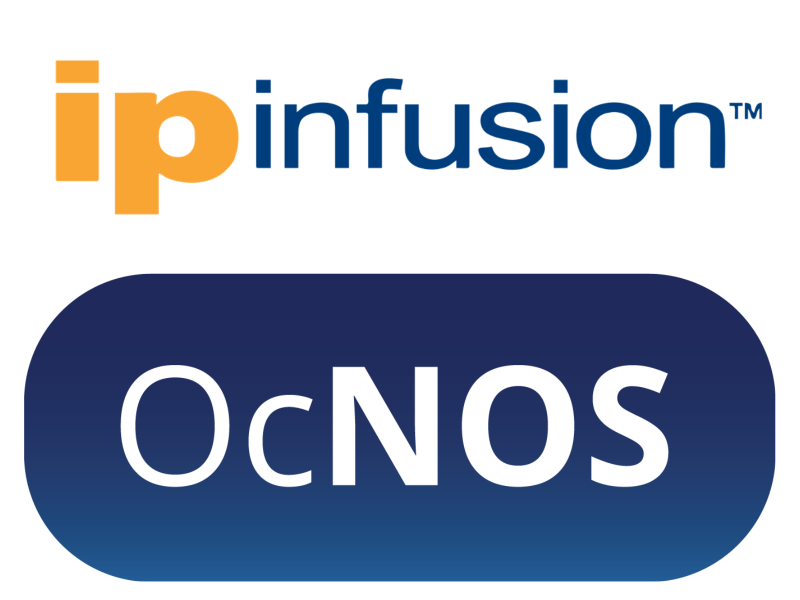 R-Mac PHY
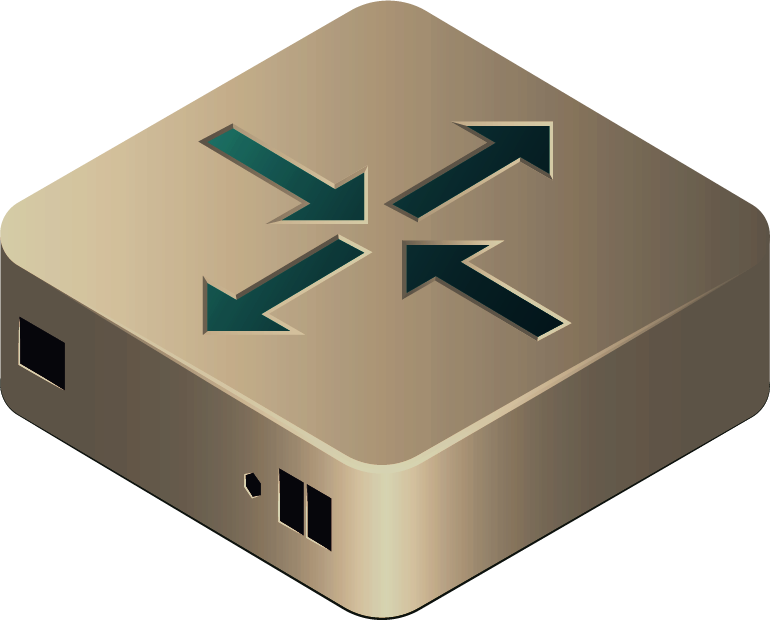 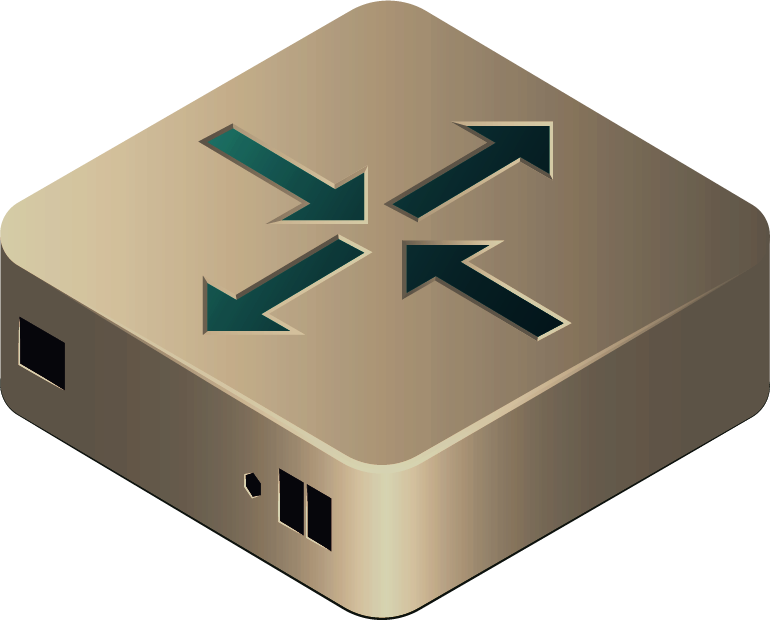 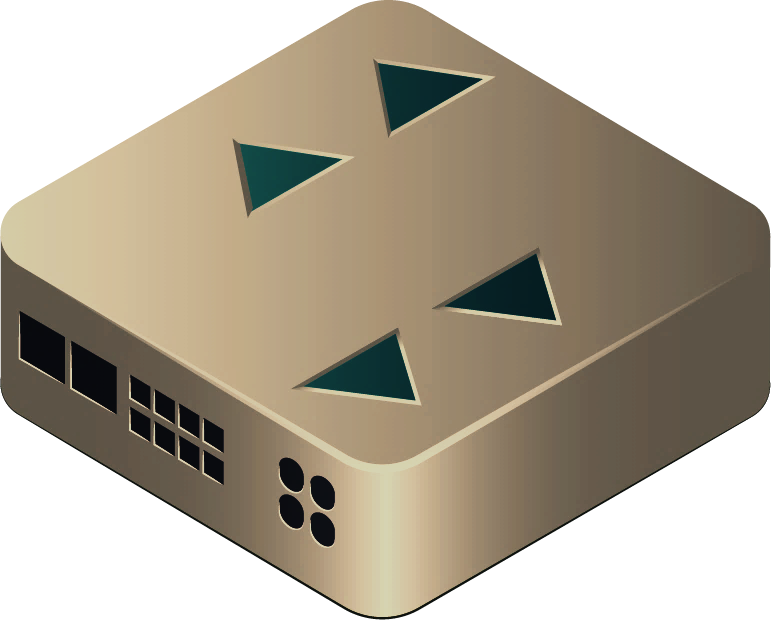 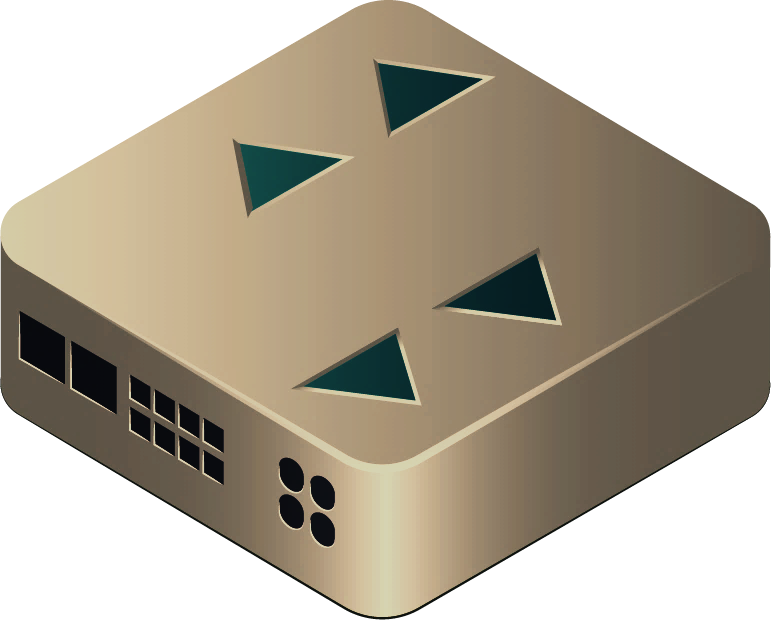 Residential
Residential
Access Router
Access Router
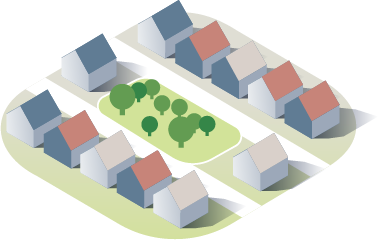 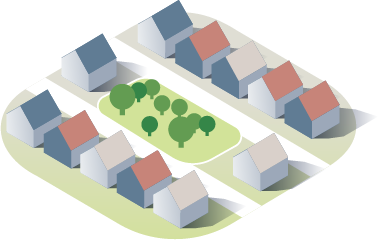 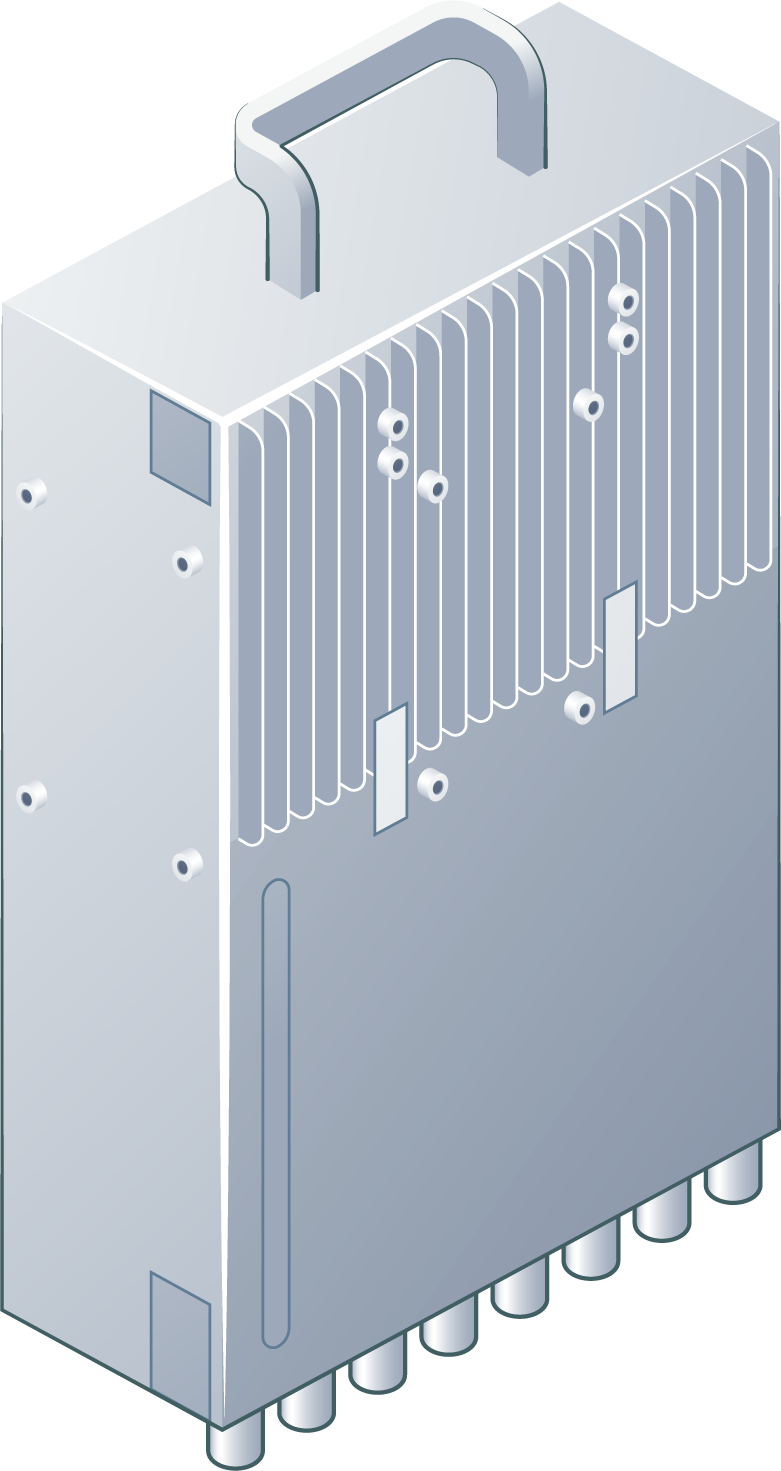 Provider Edge,
BGP Peering
Transponder
Transponder
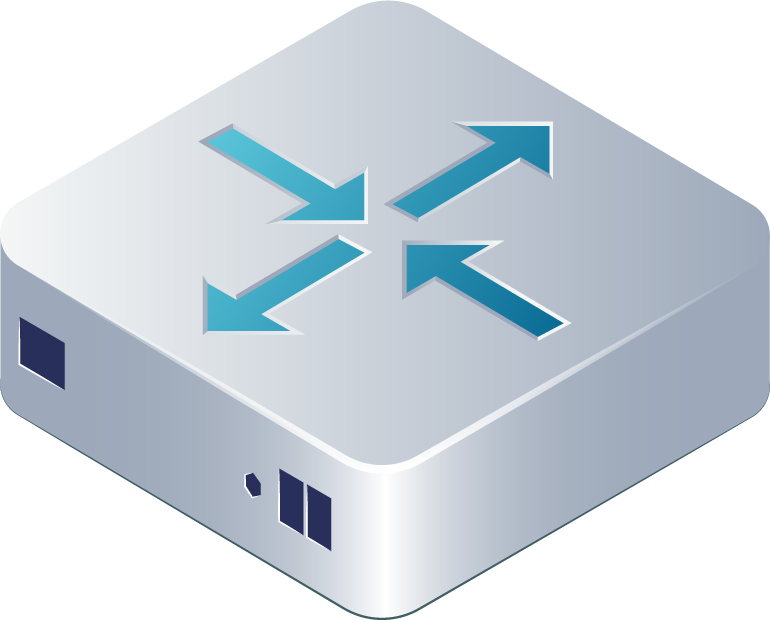 R-PHY
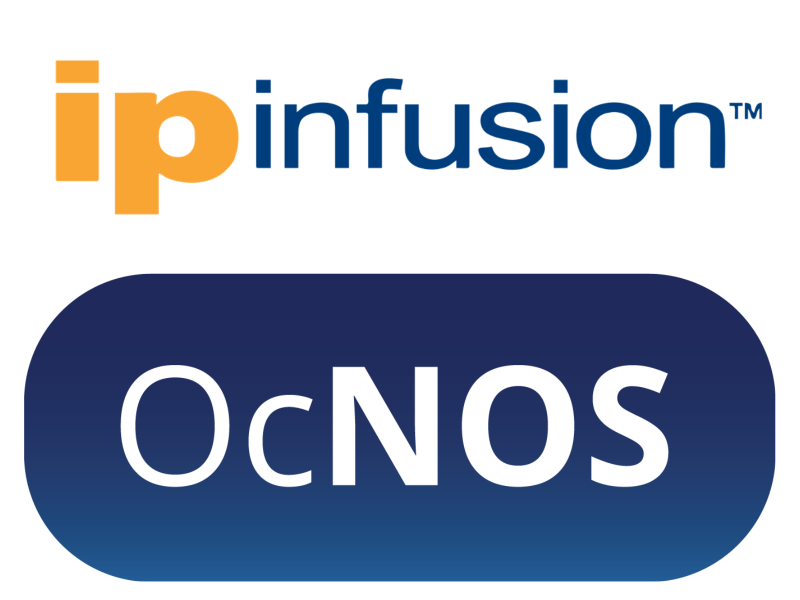 L2 | L3
Timing Sync
Carrier Ethernet
SR-MPLS
MPLS w EVPN
EVPN-VxLAN
Streaming Telemetry
Access
Access Routers, CSR, L3
Aggregation
Open Aggregation Routers, DCI
Core Network
PE, P, Routers. BGP Peering
Data Center
DC-CLOS, Multi-Tenant, Lossless Fabric,  OOB
Capacity Range: 32 Gbps – 14.4 Tbps | Port Speeds: 100M - 400G
Capacity Range: 128 Gbps – 51.2 Tbps | Port Speeds: 100M - 800G
2024 GigaOm NOS Radar IP Infusion: Leader & Outperformer For Fourth Consecutive Year
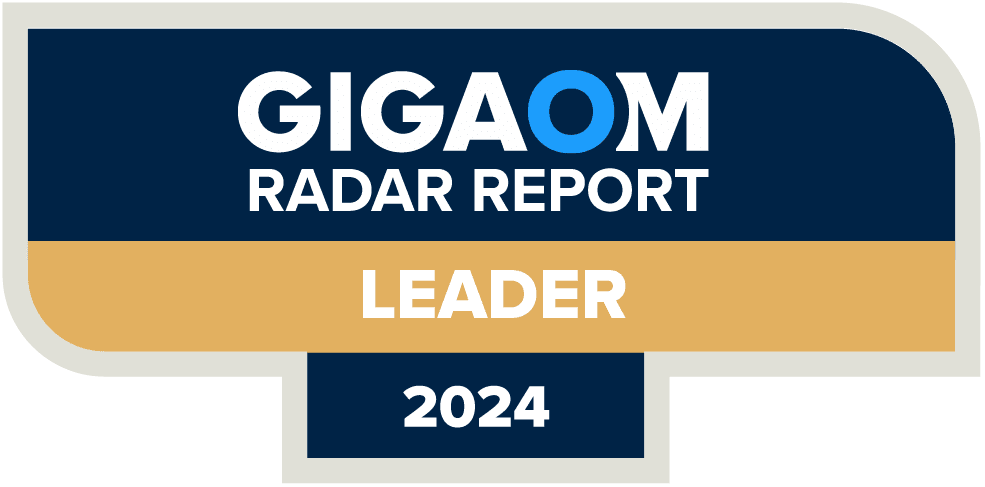 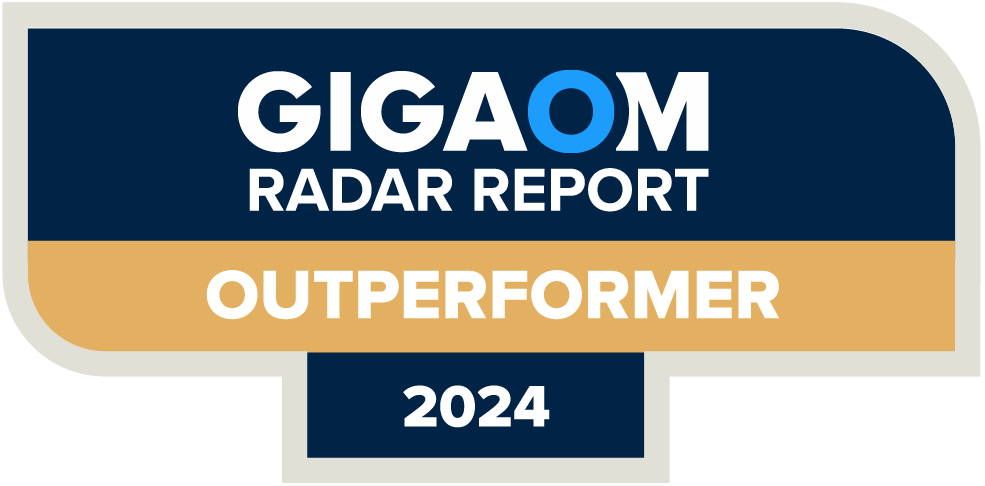 Leader & Outperformer: All 3 Reports
MNOs and NSPs
Cloud Service Provider (CSP)/MSP
Enterprise & SMBs
Platform Player Of Choice
Outranked Incumbents
Cisco, Juniper, Arista
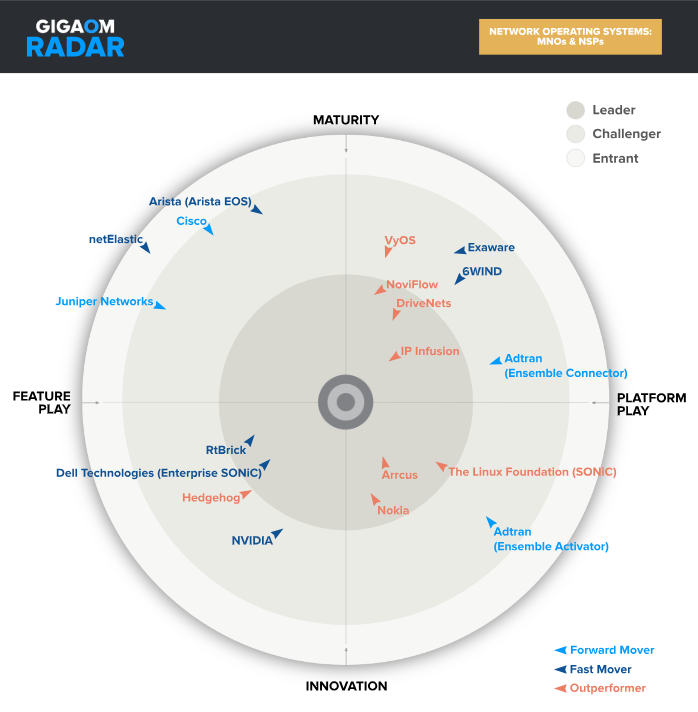 Strengths: OcNOS is one of the most mature, complete, and field-tested disaggregated NOSs available.

Source: GigaOm 2024 NOS Radar
GigaOm Ranks IP Infusion as a Leader Outperformer
IP Infusion Customer Win: Onward
California-based full-fiber broadband provider deploys IP Infusion OcNOS® networking software products to service business and residential customers.
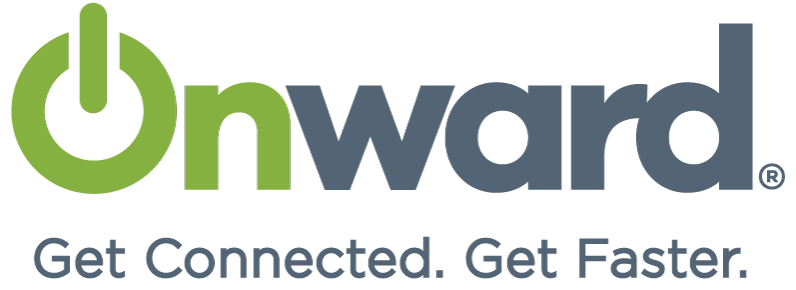 Onward has deployed IP Infusion’s OcNOS-SP-MPLS networking software packages for core and aggregation routing services.
UfiSpace S9600-32X provides the hardware platform for 100Gbps core and aggregation services. UfiSpace S9502-12SM provides a fanless and temperature hardened platform.
“We were upgrading a previous networking platform that had become problematic over time. The OcNOS product worked well with several different vendors’ boxes, and was an easy drop-in solution that can grow with us.” 		
	-Nick Keeler, CEO of Onward
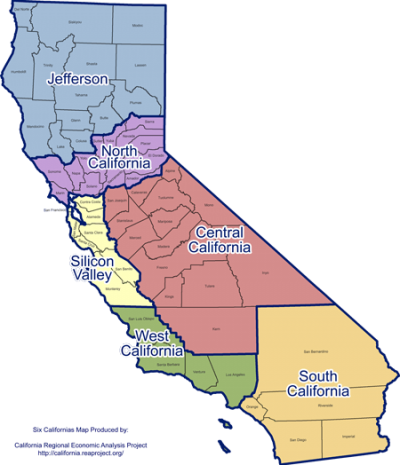 Onward Scales Broadband Network with OcNOSBroadband Use Case in USA | Fiber Network Service Provider
Use Case: 

Broadband Network Upgrade

Solution Deployed:

OcNOS
IP Infusion OCNOS-SP-MPLS-32
IP Infusion OCNOS-SP-MPLS-2400

Hardware
UfiSpace S9502-12SM | 100M/1/10G Open Switch
UfiSpace S9600-32X | 100G Open Switch 

Reasons for Selecting OcNOS:

Seamless interoperability with existing networking equipment
Easy integration with netElastic for edge networking functions
Enhanced network scalability and capacity
Support for multi-vendor hardware and optics, offering flexibility
Stability improvements over legacy networking products
Complete bundled solution (hardware + software) with a single point of contact for maintenance
Temperature-hardened hardware for varied deployment environments
Reduced Total Cost of Ownership (TCO) via network disaggregation
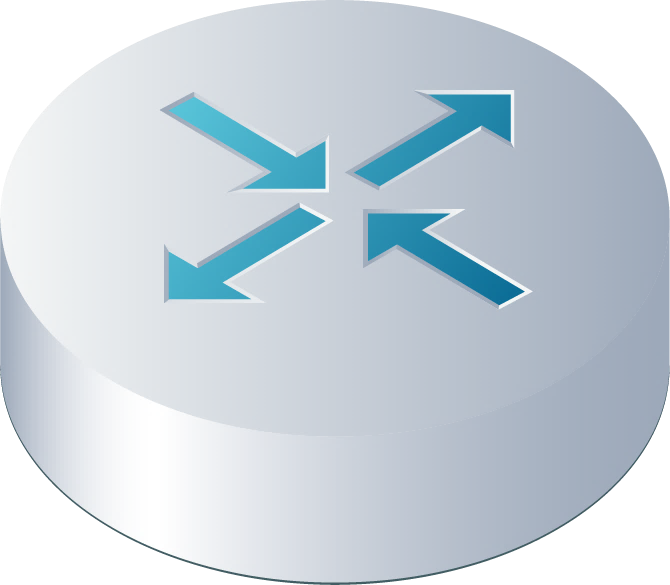 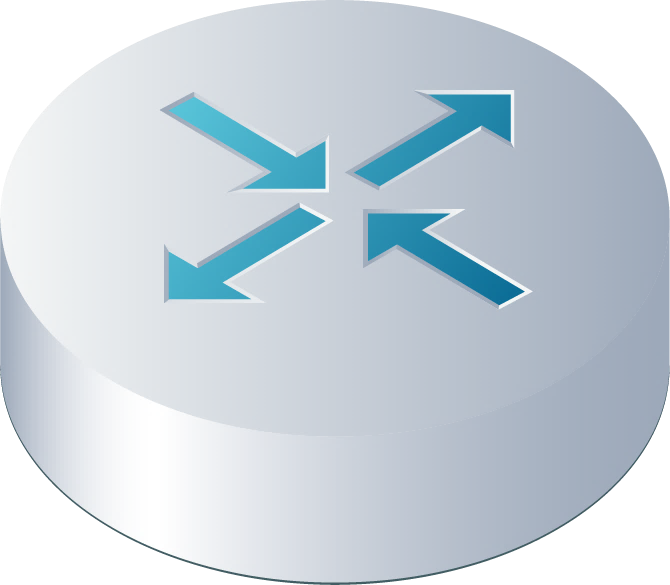 netElastic BNG/CGNAT
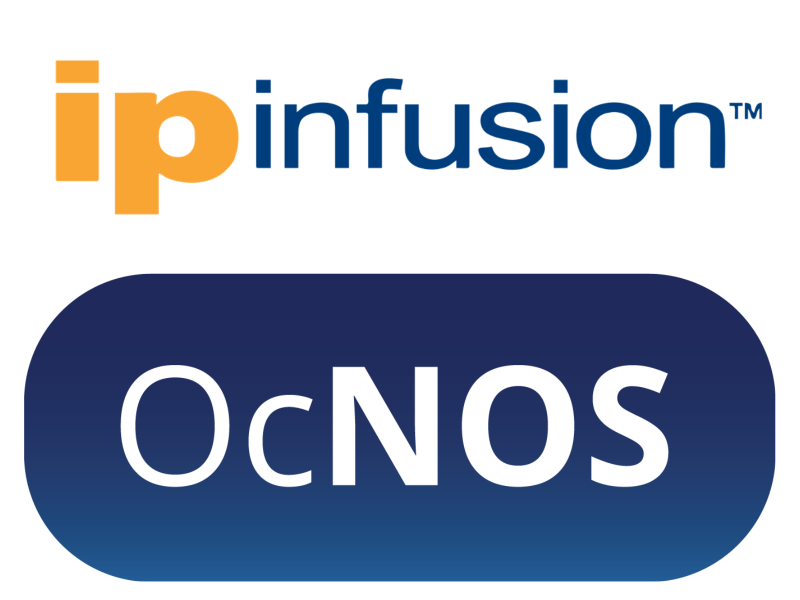 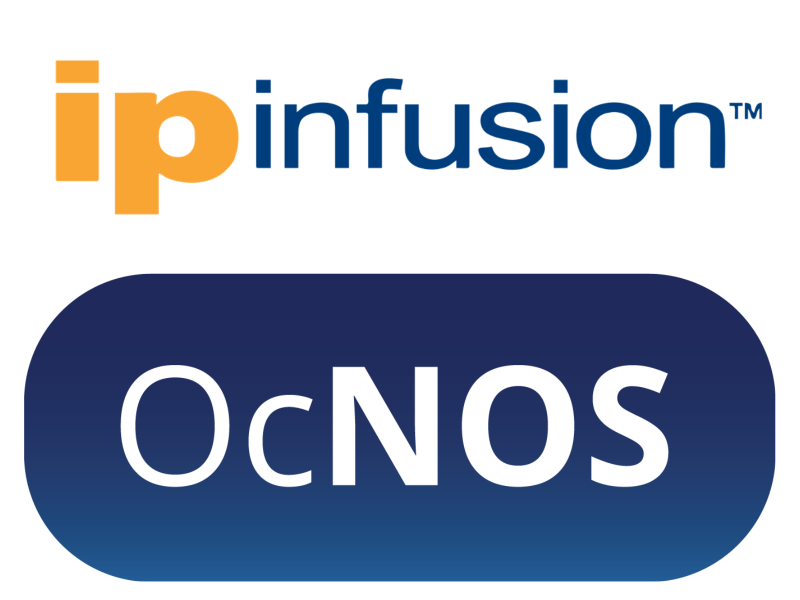 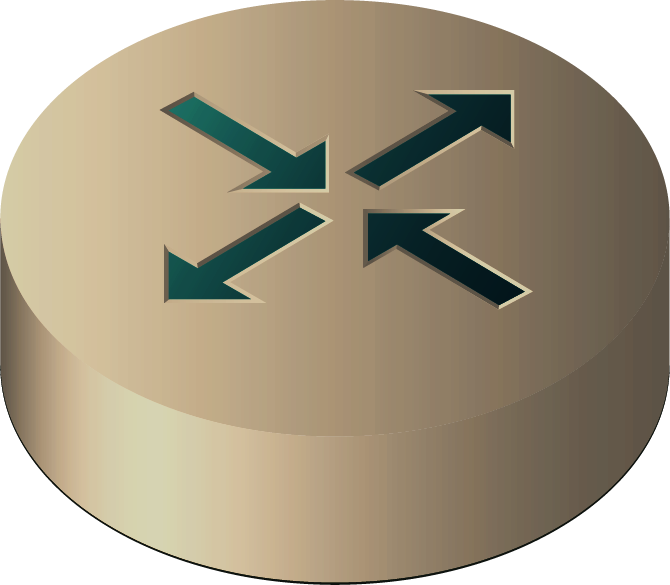 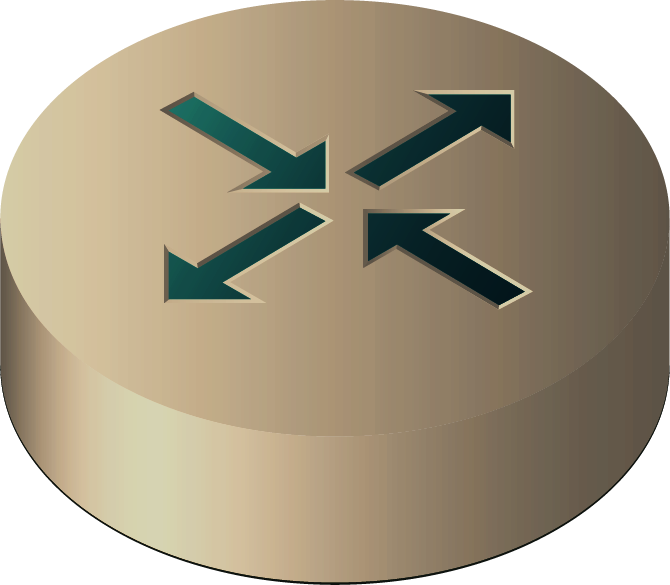 S9600-32X
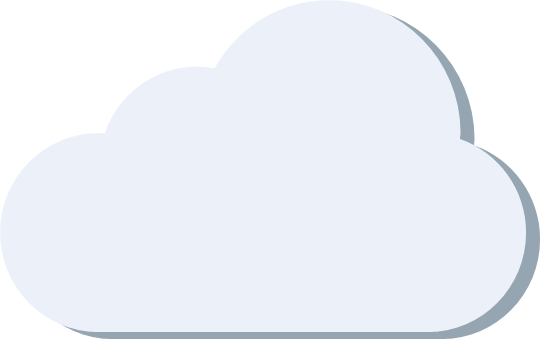 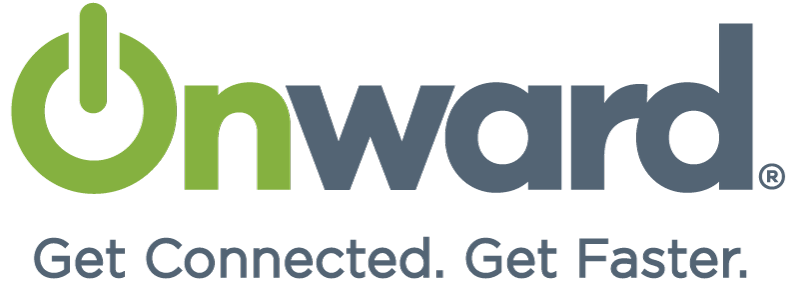 Peering Edge
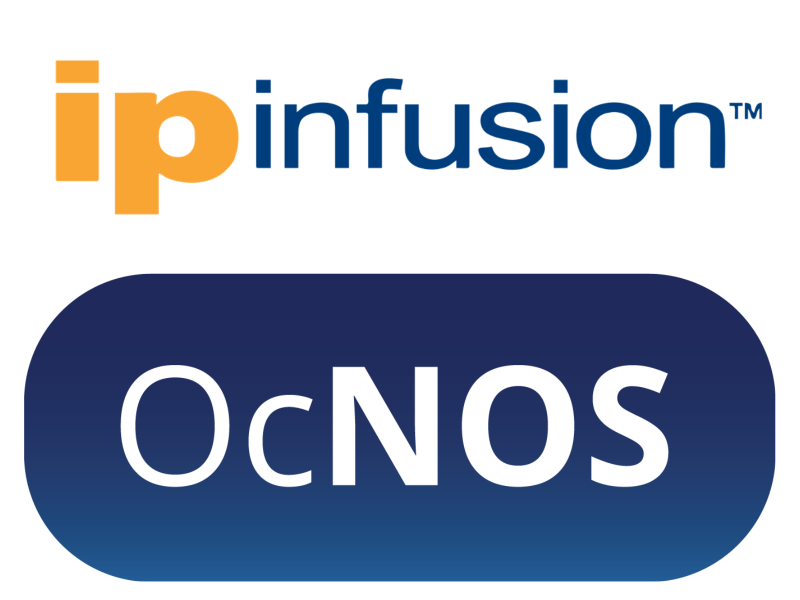 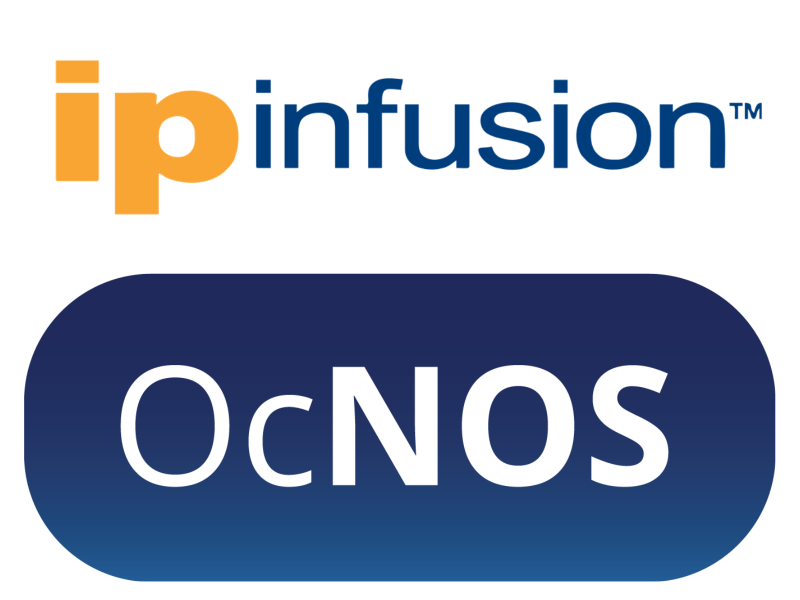 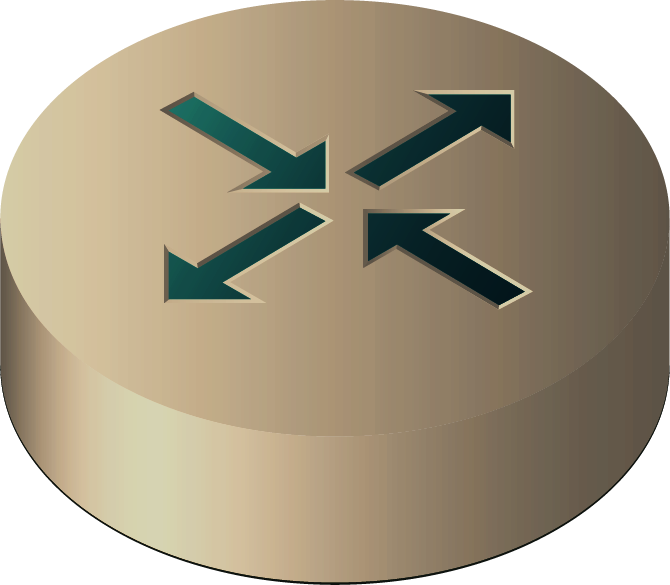 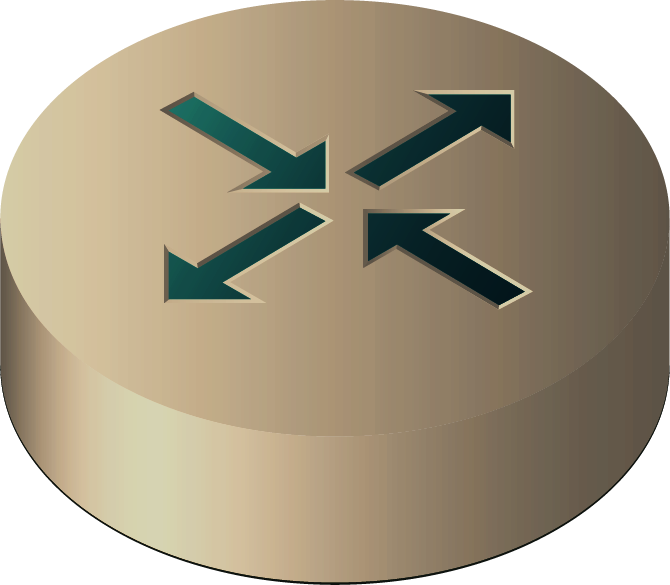 S9501-12SM
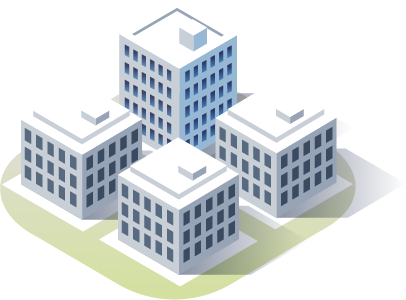 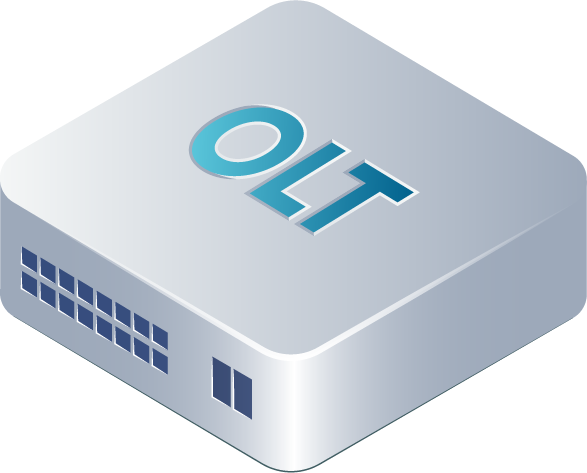 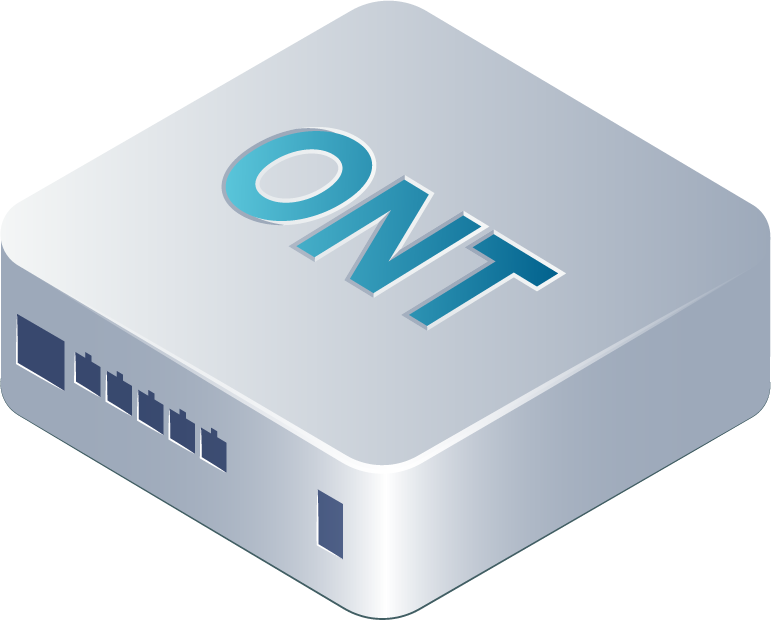 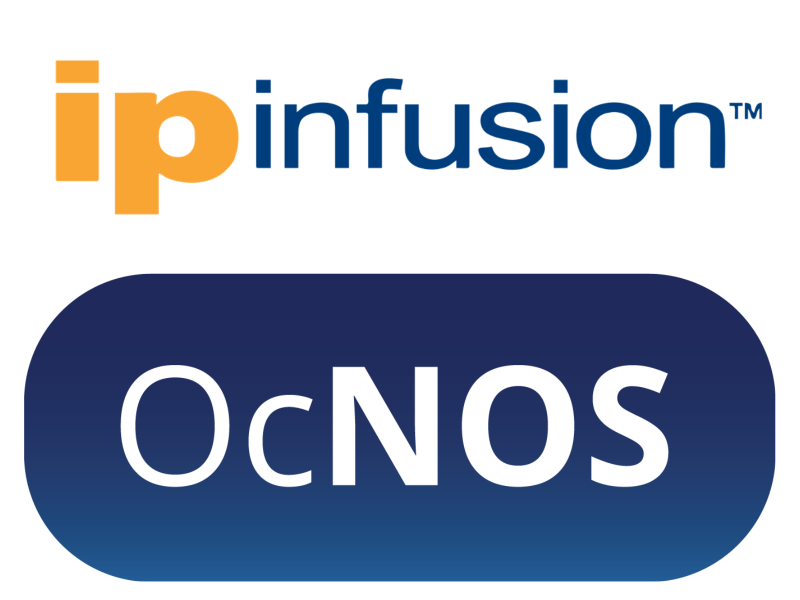 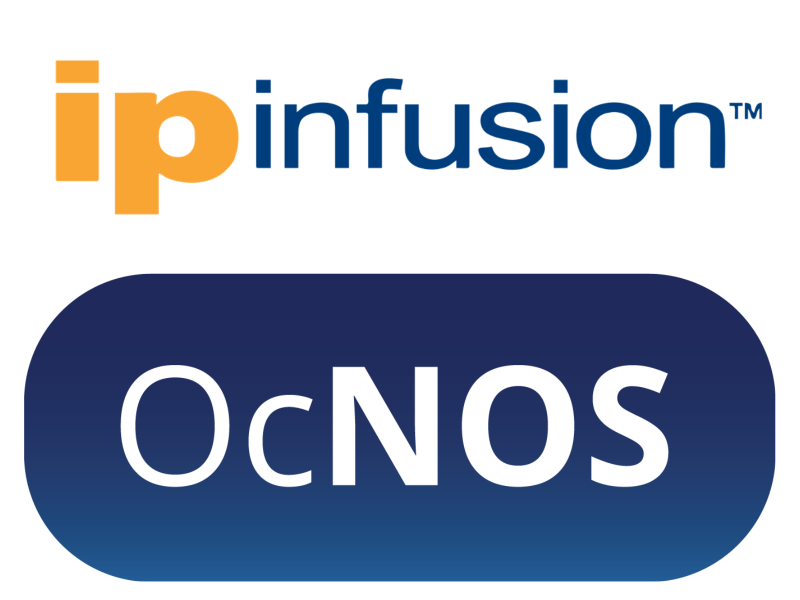 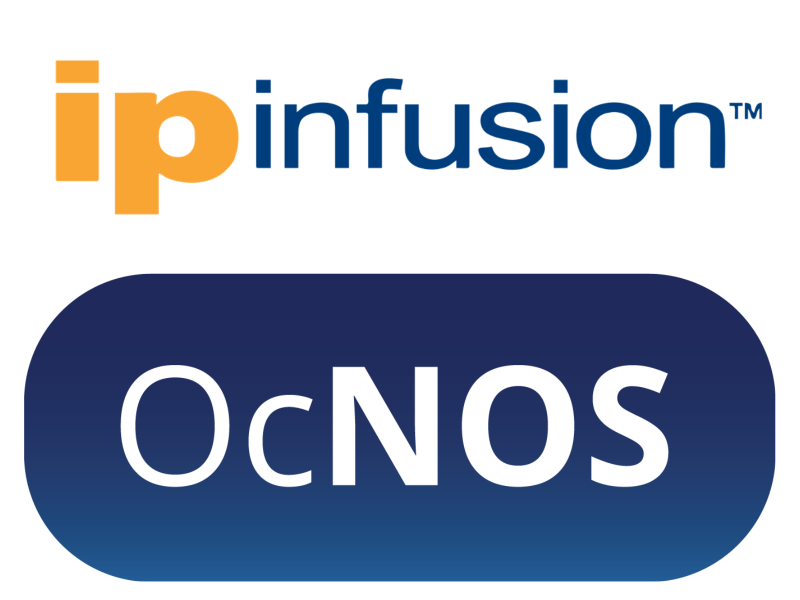 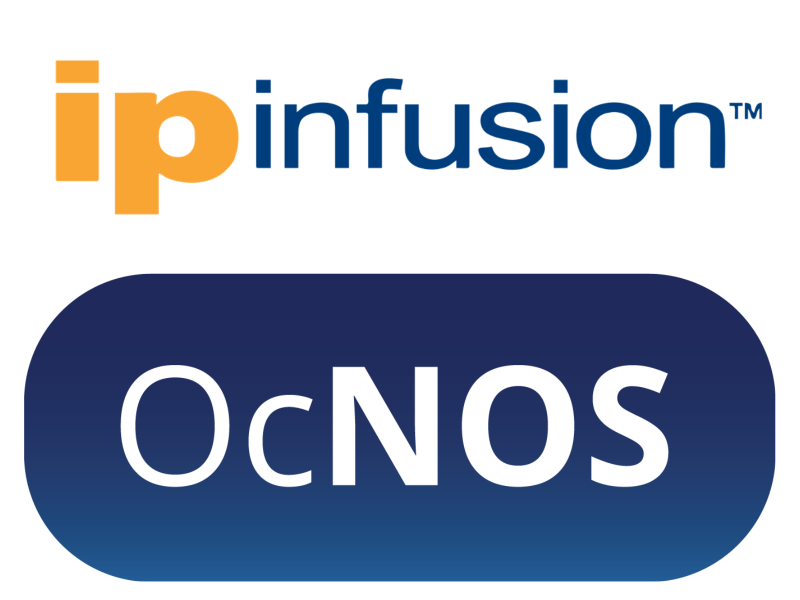 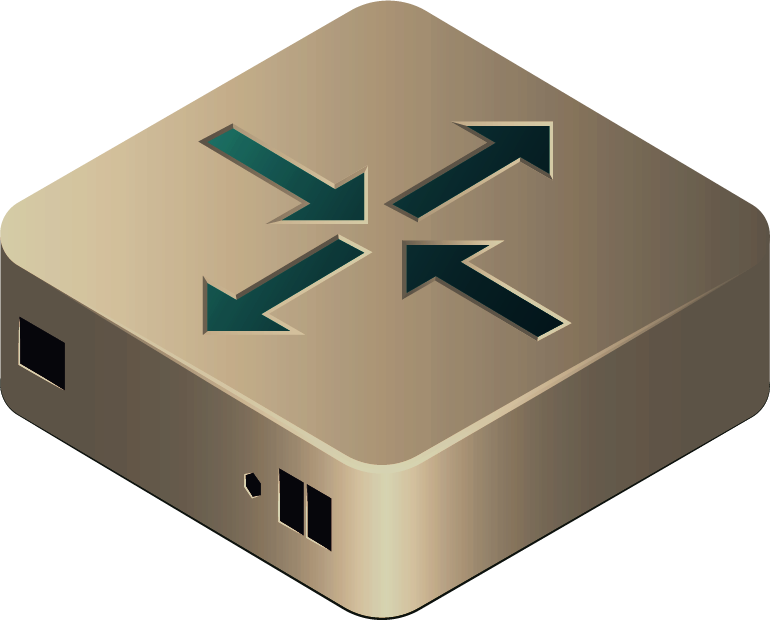 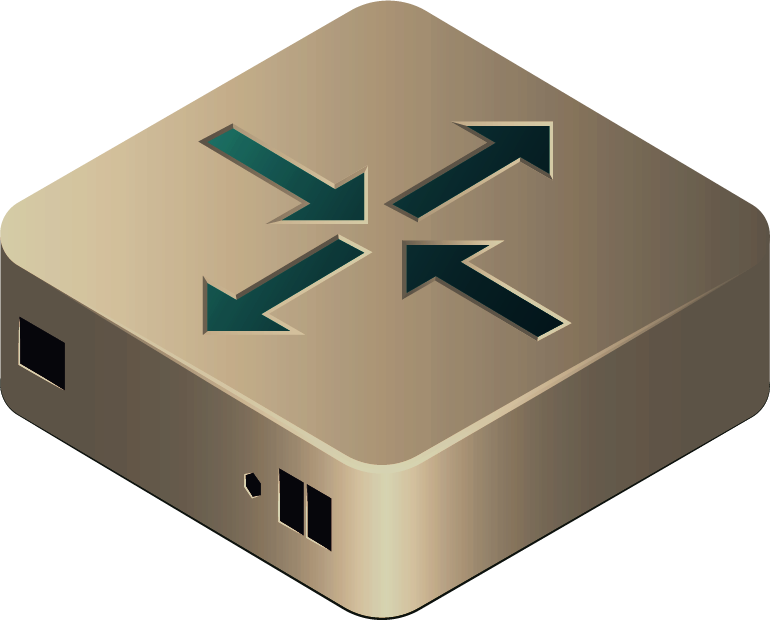 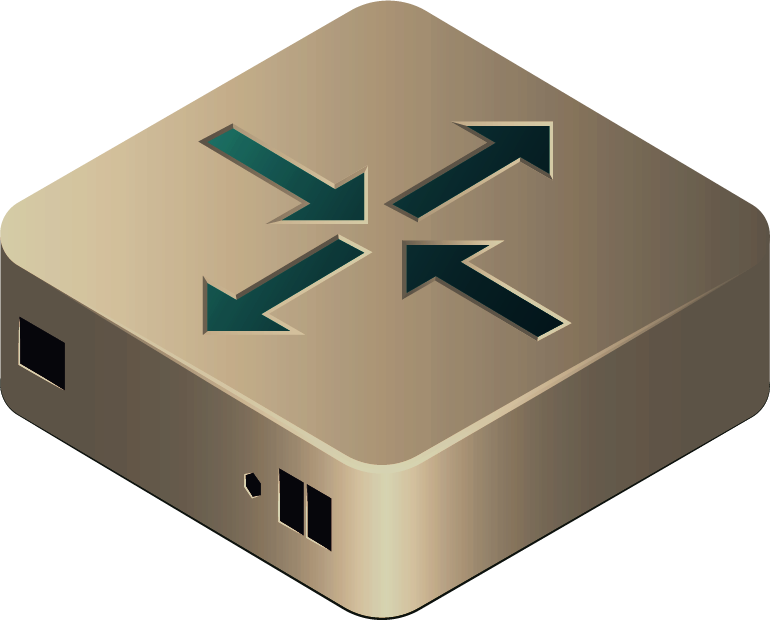 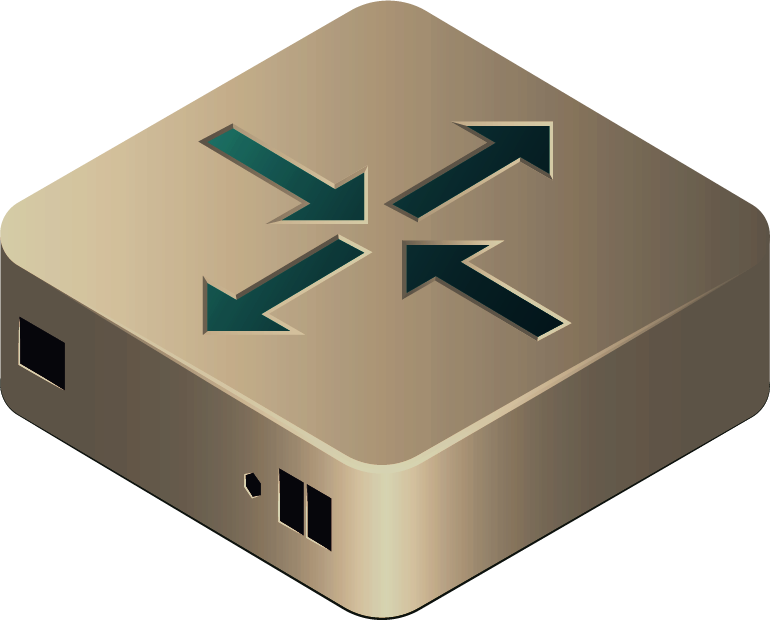 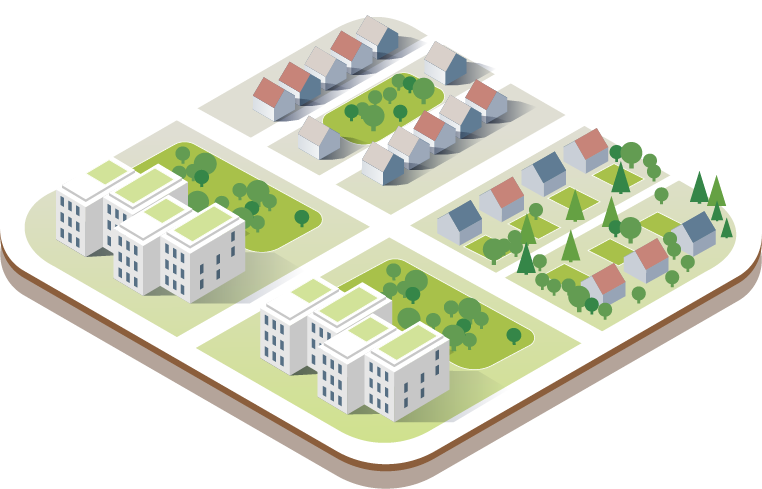 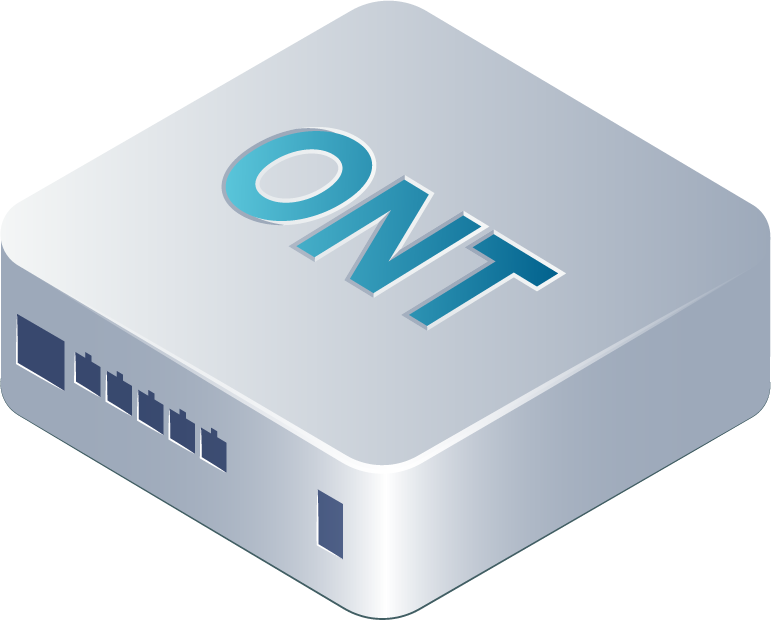 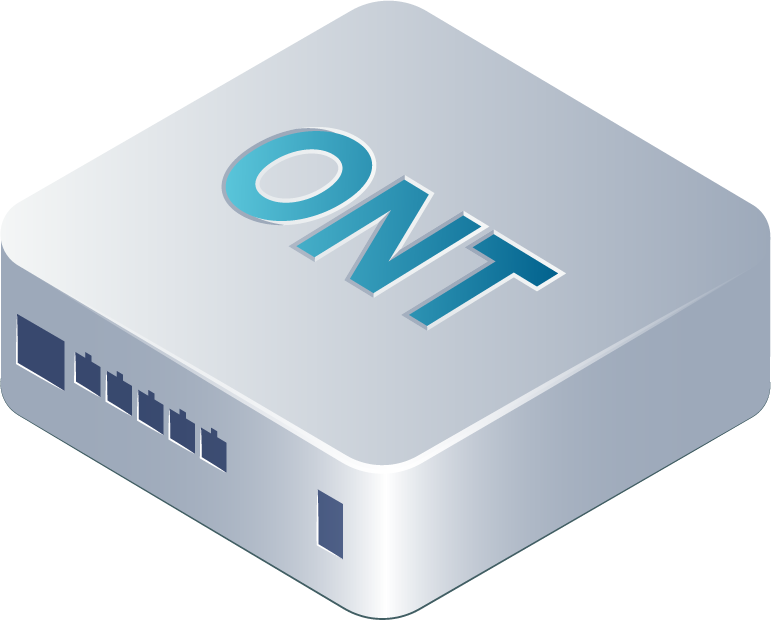 Enterprise
Residential/SMB
Q&A
Thank You!
www.ipinfusion.com